Prehospital Services for            High-Risk Obstetric Patients
Challenges Across Central Appalachia
Clinton BurleyPresident and CEO
HealthNet Aeromedical Services
Paul SeamannDirector of Operations
Jan-Care Ambulance
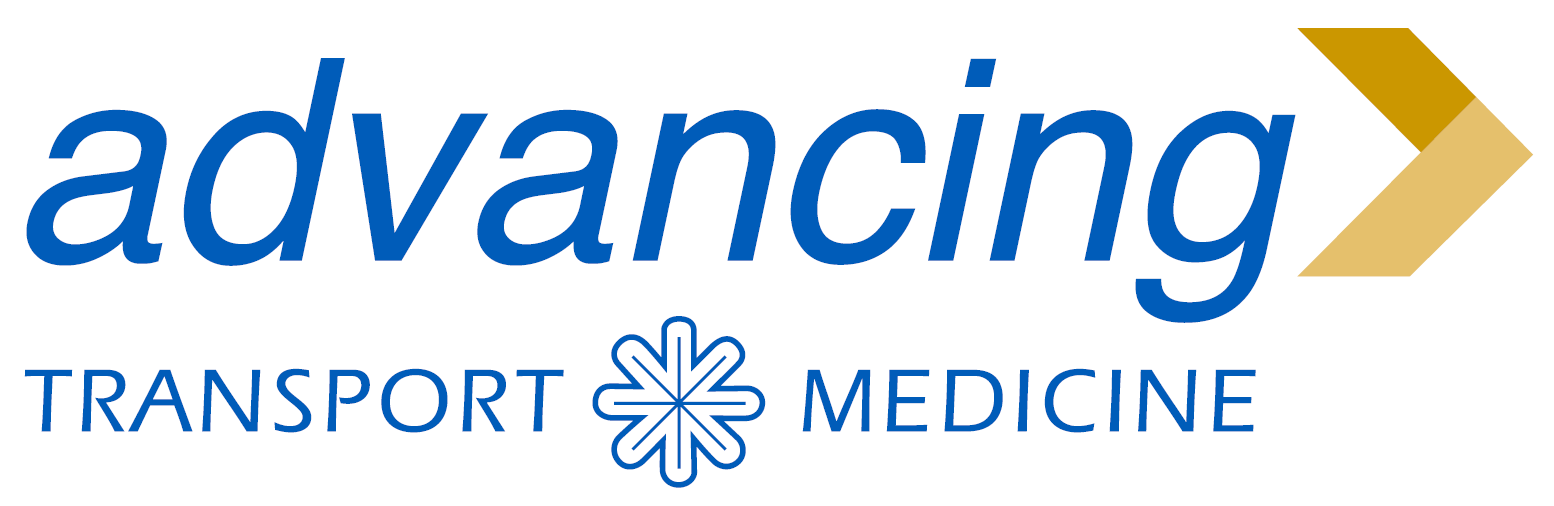 Topics for Discussion
Primary 911 EMS Response
Community Hospital Accessibility
Interfacility Transfer: Access and Challenge
How Do We Move Forward?
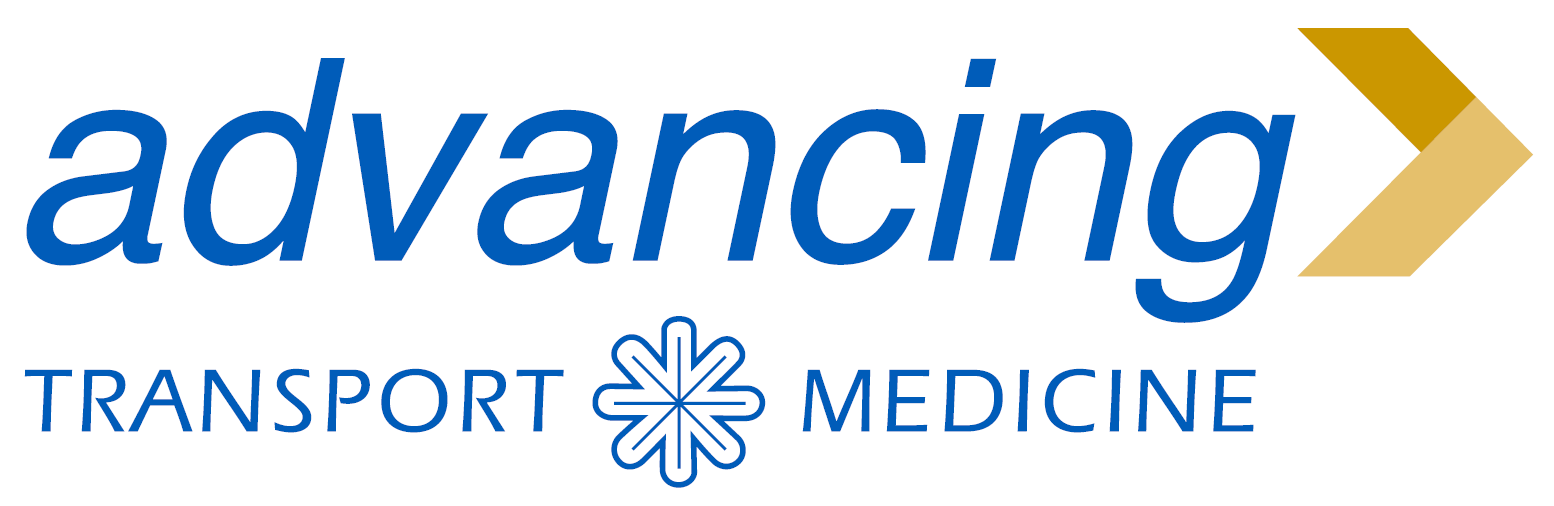 Primary 911 Response
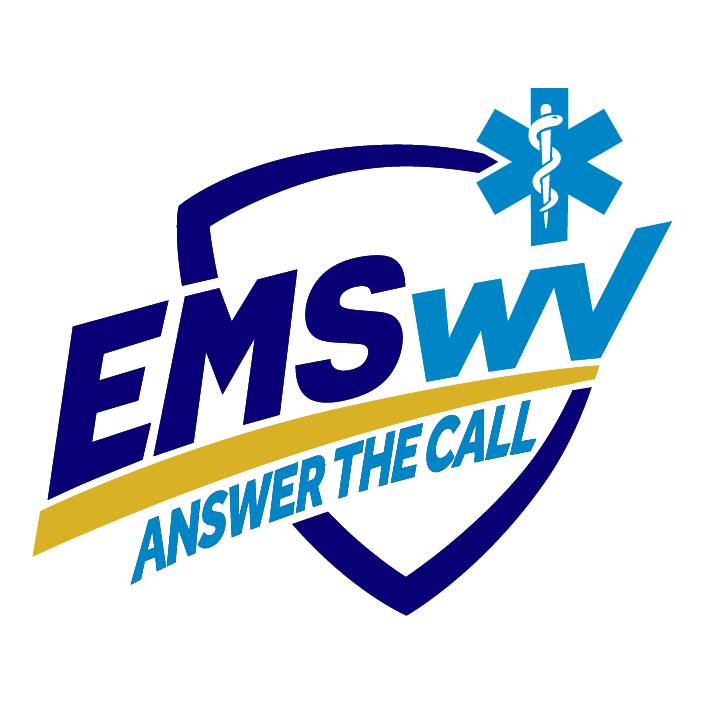 Levels of EMS Care
Is the Ambulance Responding?
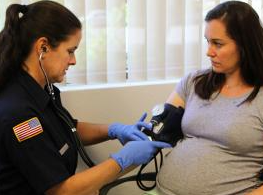 Comfort Level of Providers
Is the Community Hospital Ready?
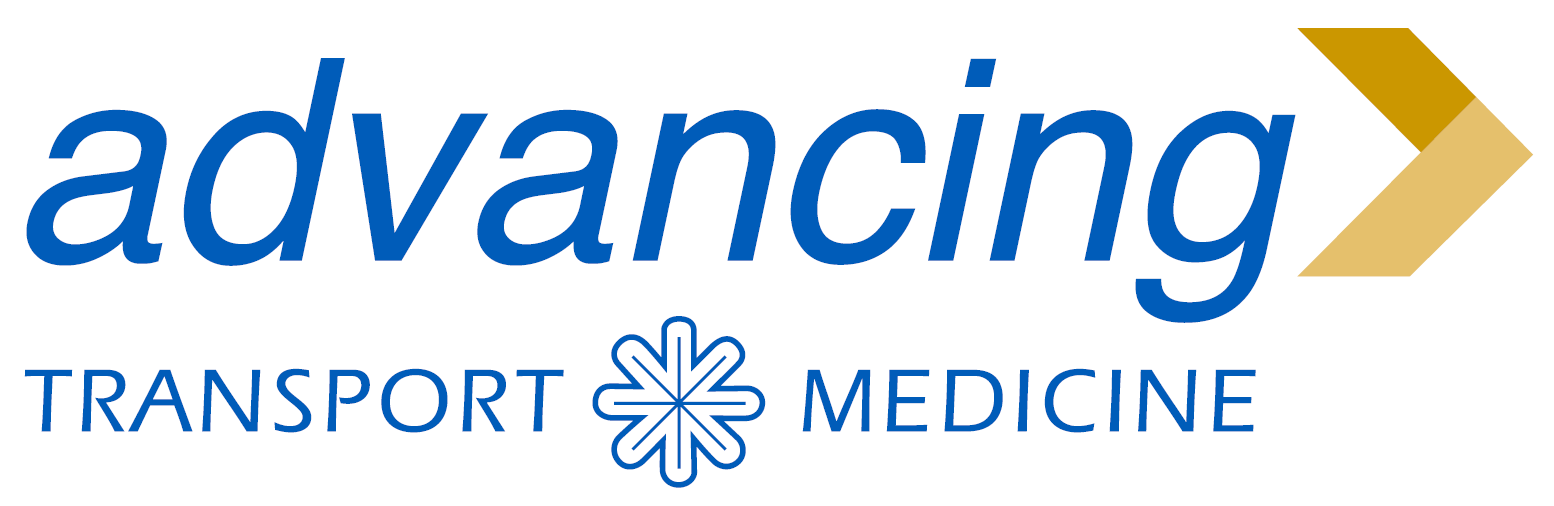 Community Hospital Accessibility
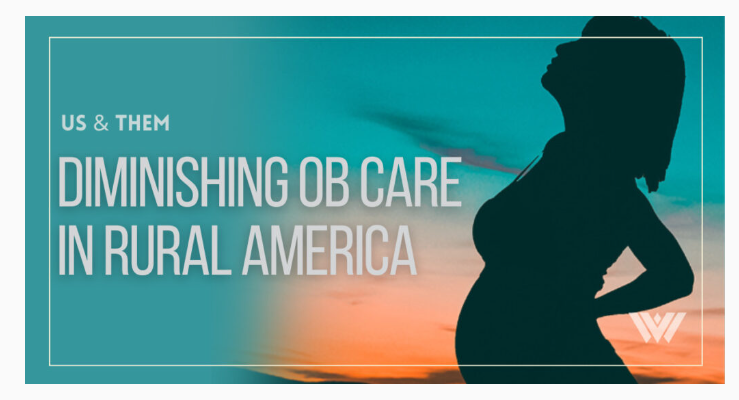 Impact of Closures
Impact of Service Cuts
Do They Really Want Them?
Building Relationships for Care
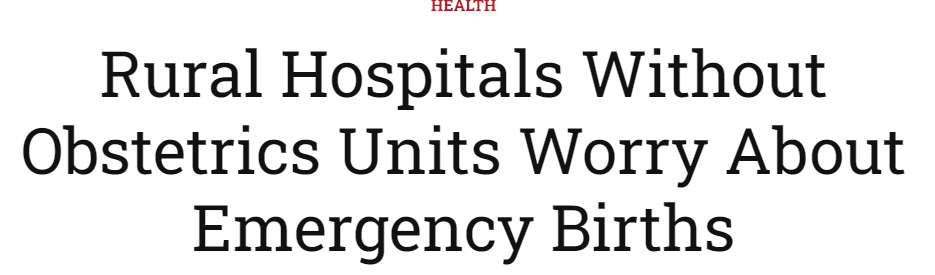 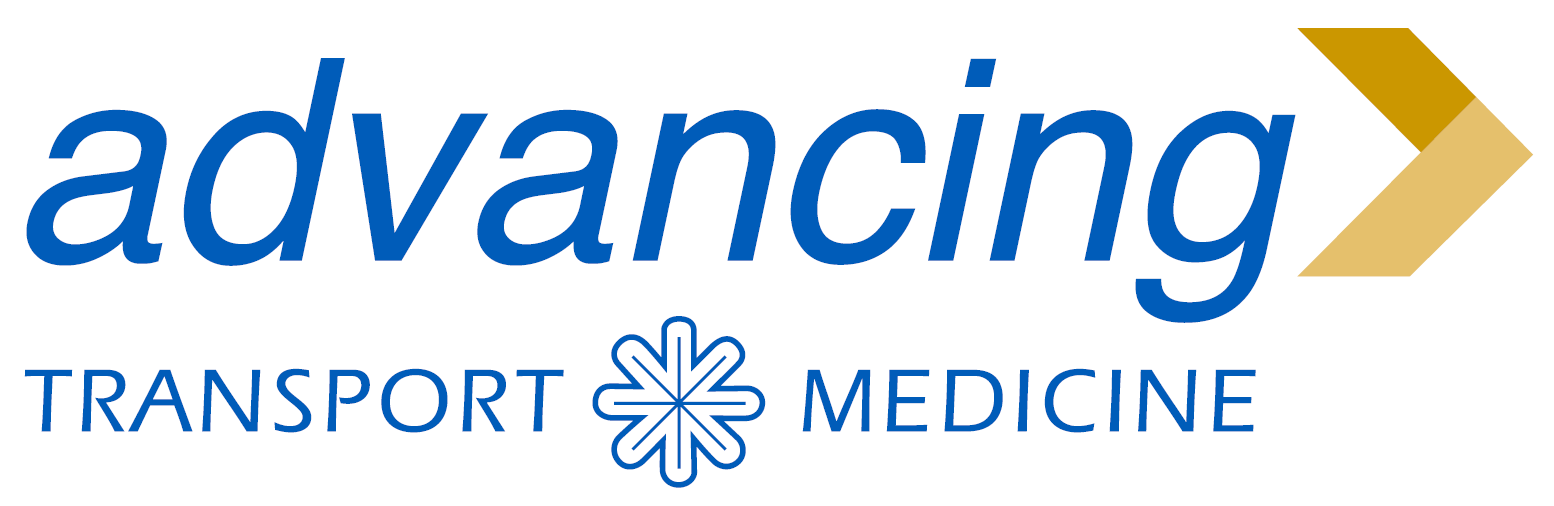 InterfacilityTransfer: Access and Challenge
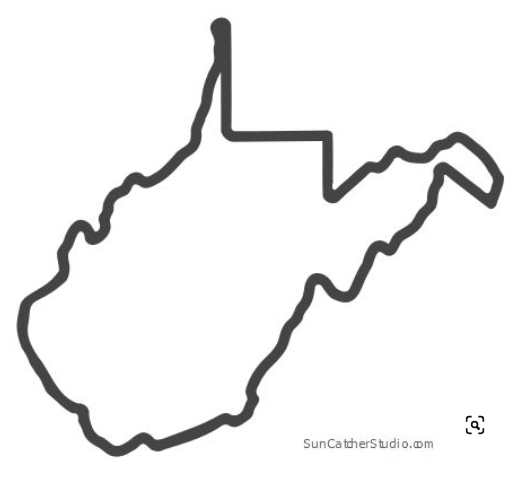 High-Risk OB Center
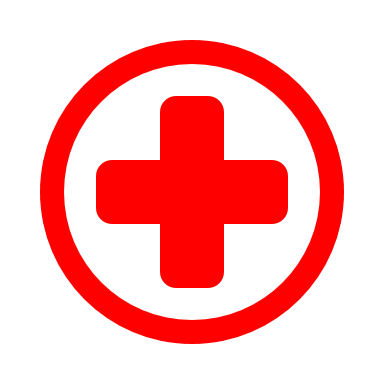 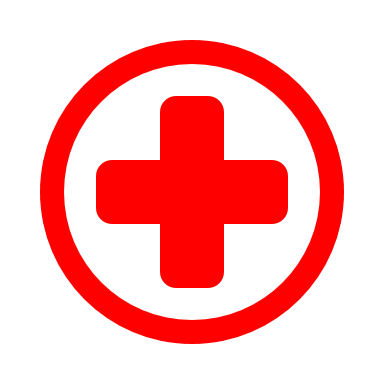 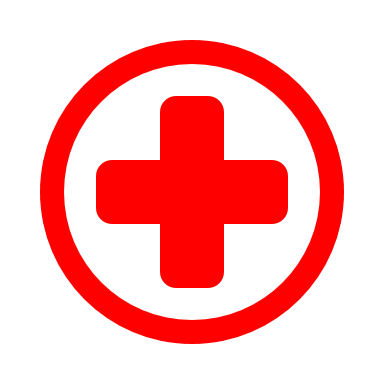 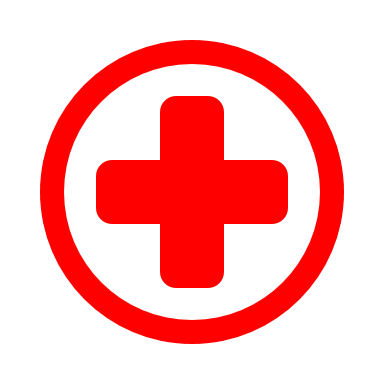 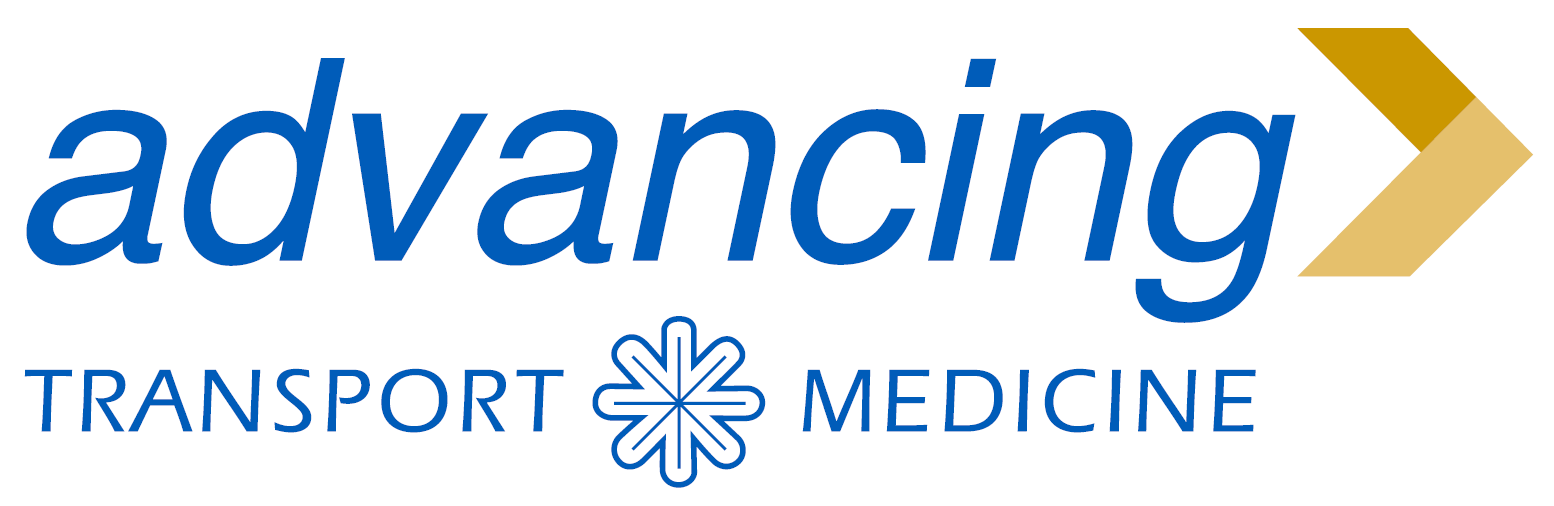 InterfacilityTransfer: Access and Challenge
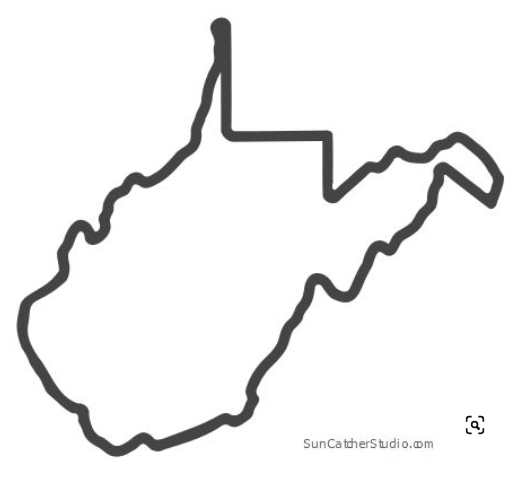 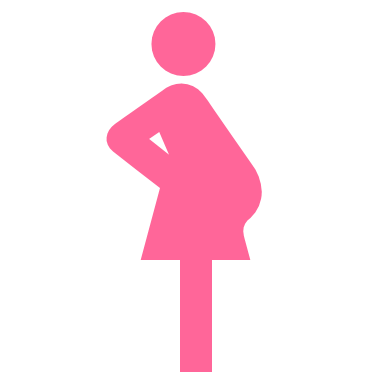 Maternal Transport Team
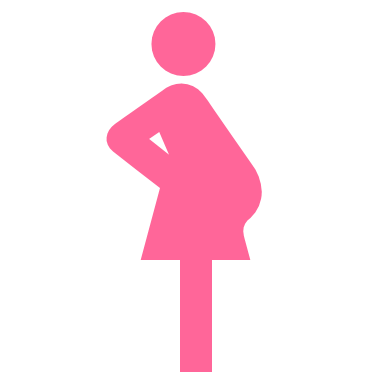 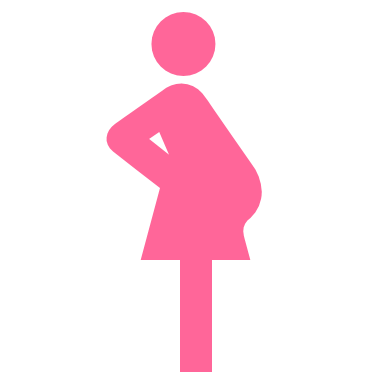 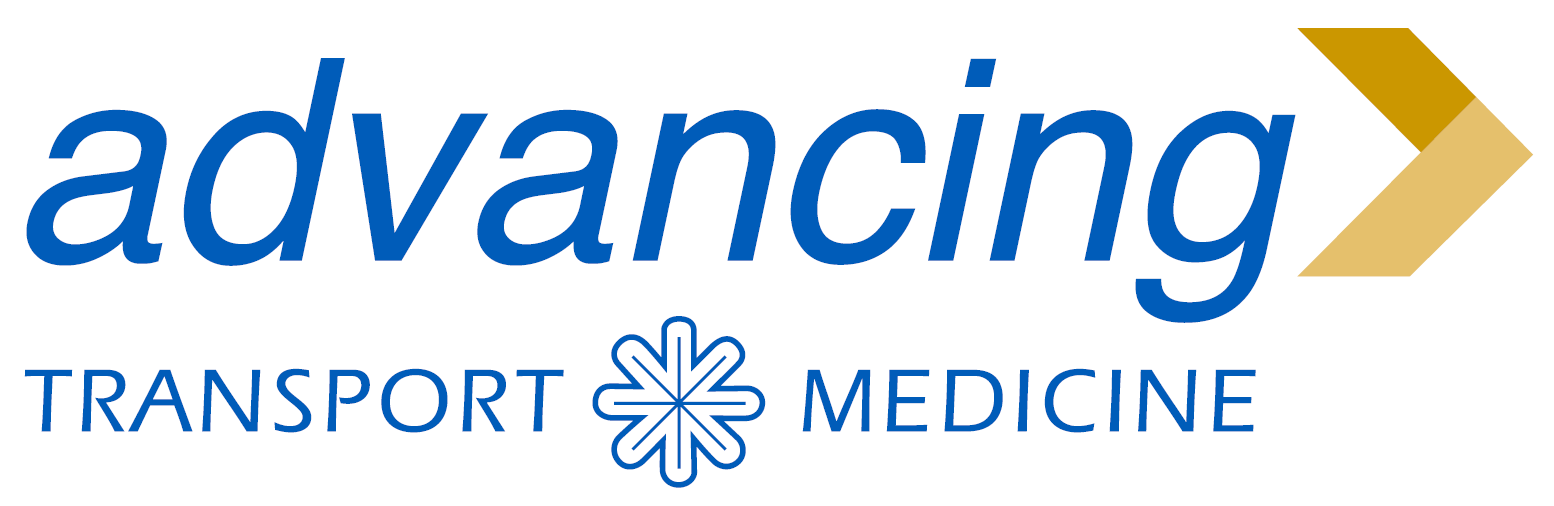 InterfacilityTransfer: Access and Challenge
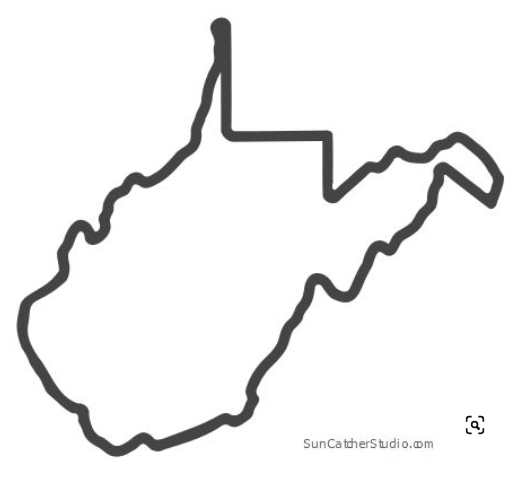 Critical Care Ground Transport
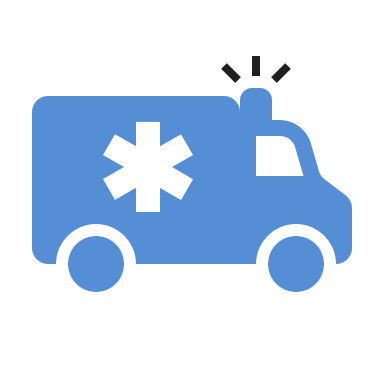 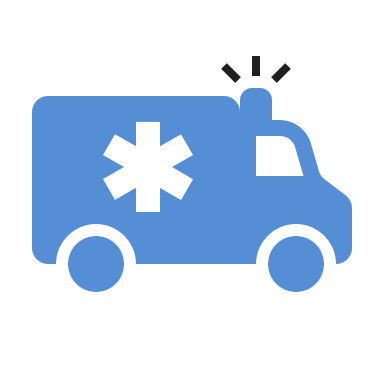 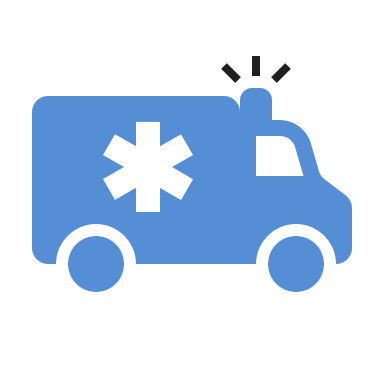 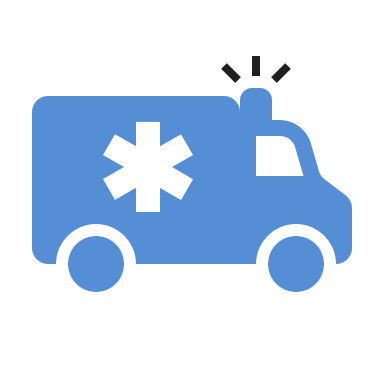 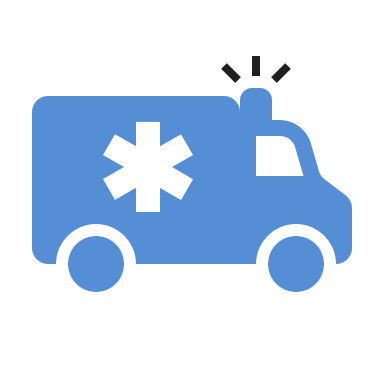 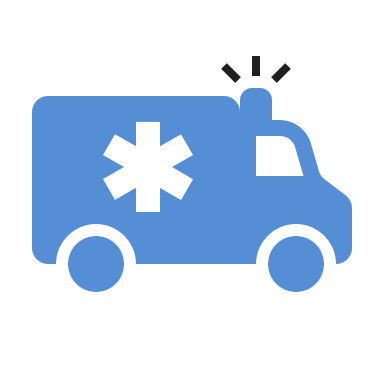 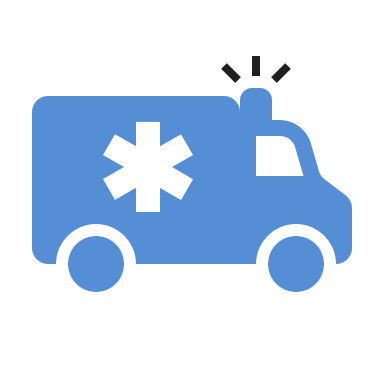 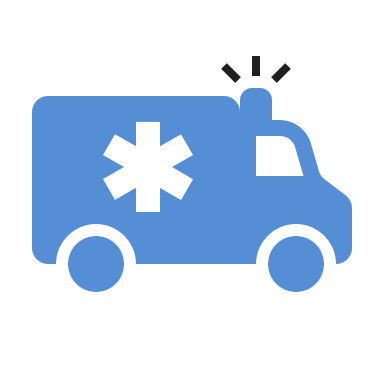 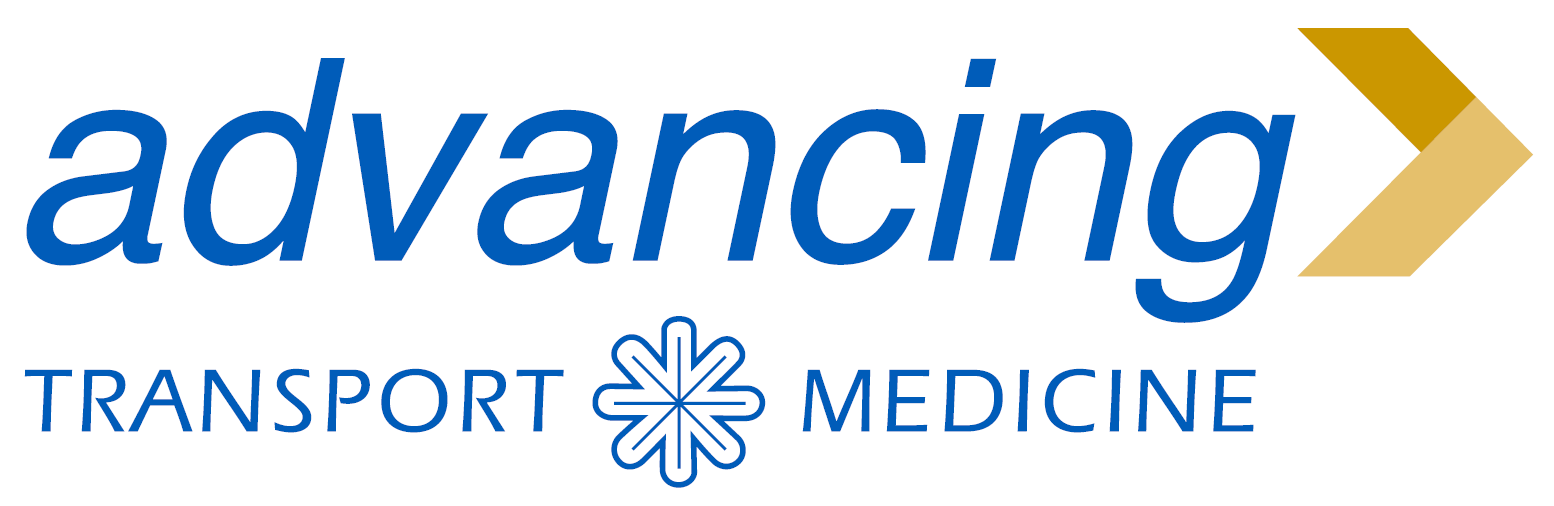 InterfacilityTransfer: Access and Challenge
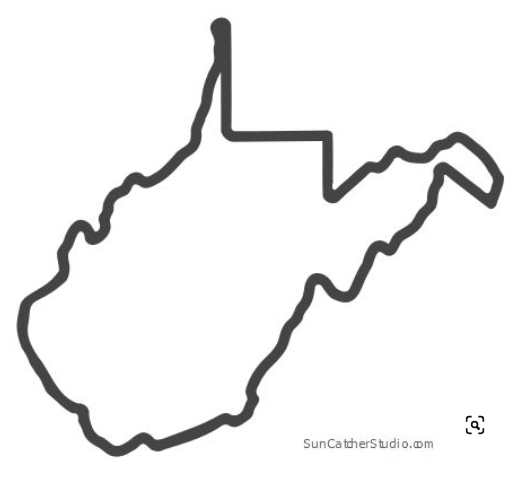 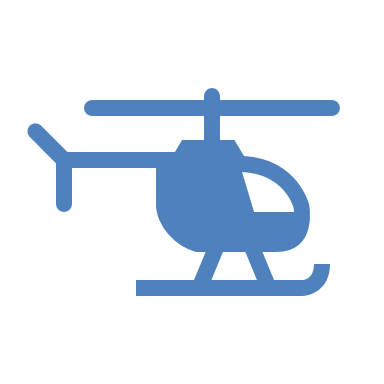 HealthNet Base
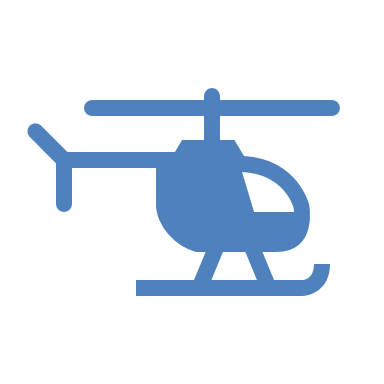 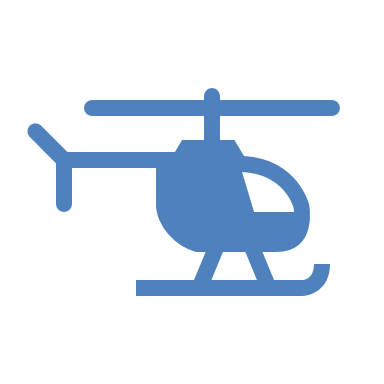 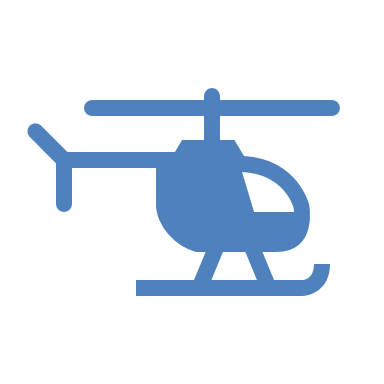 Air Evac Base
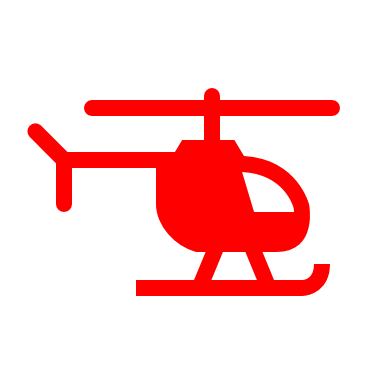 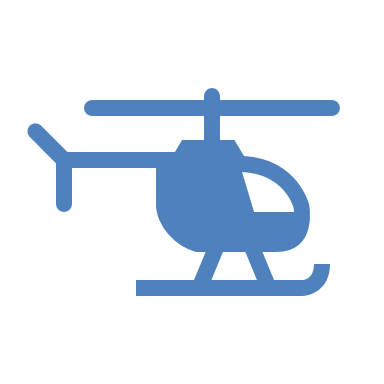 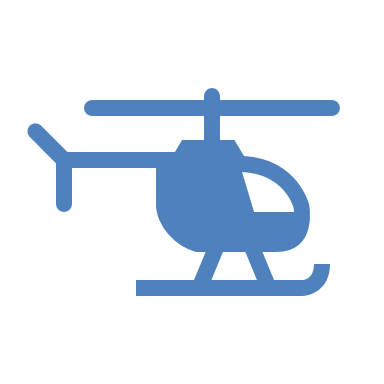 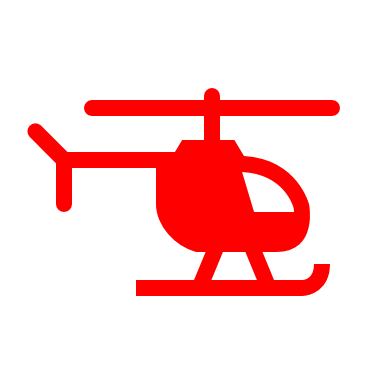 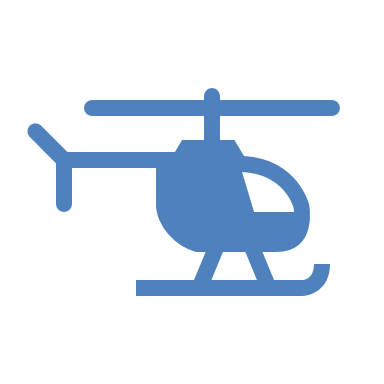 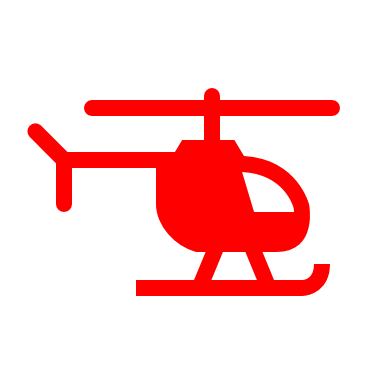 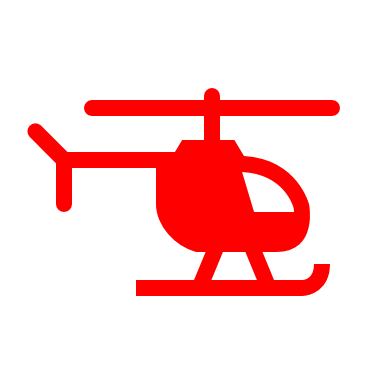 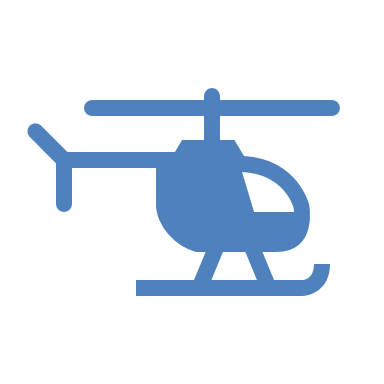 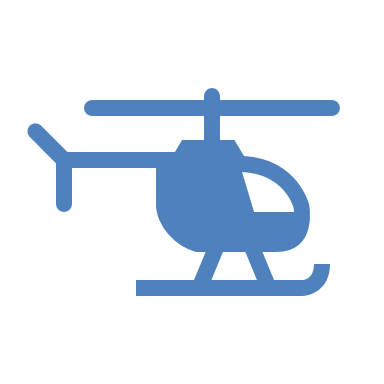 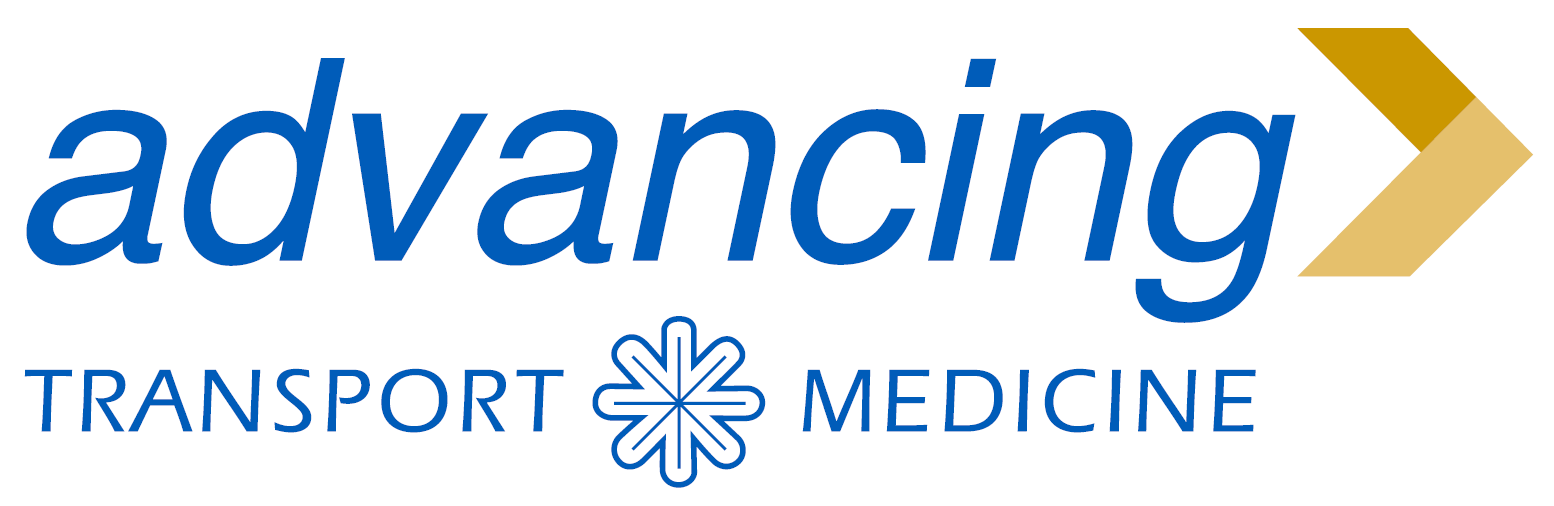 InterfacilityTransfer: Access and Challenge
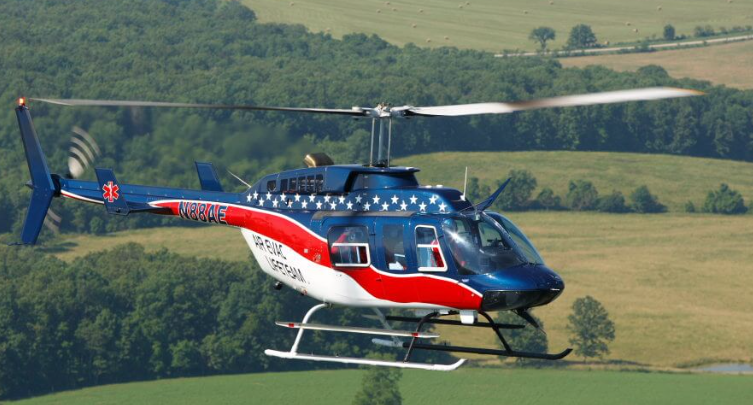 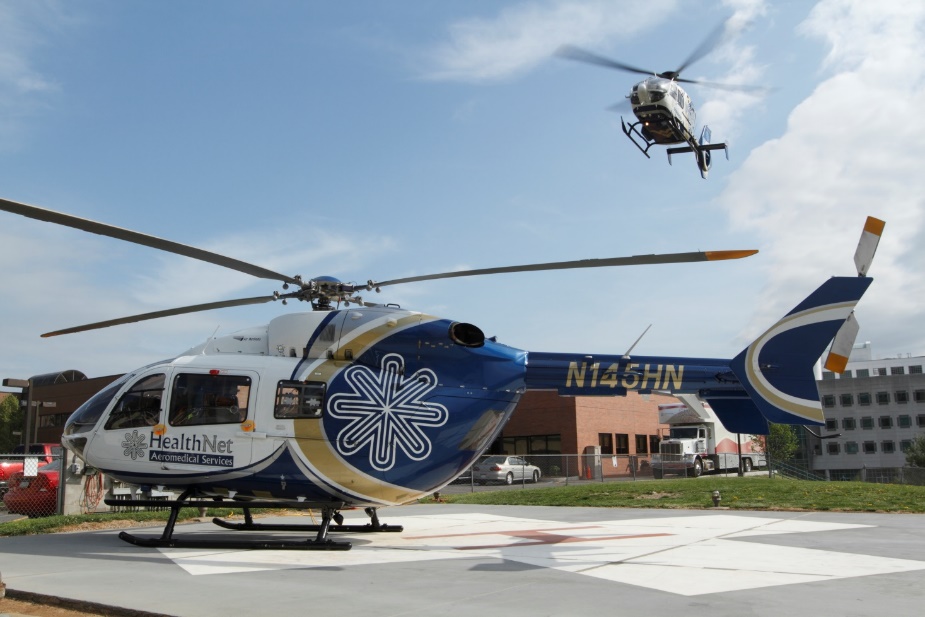 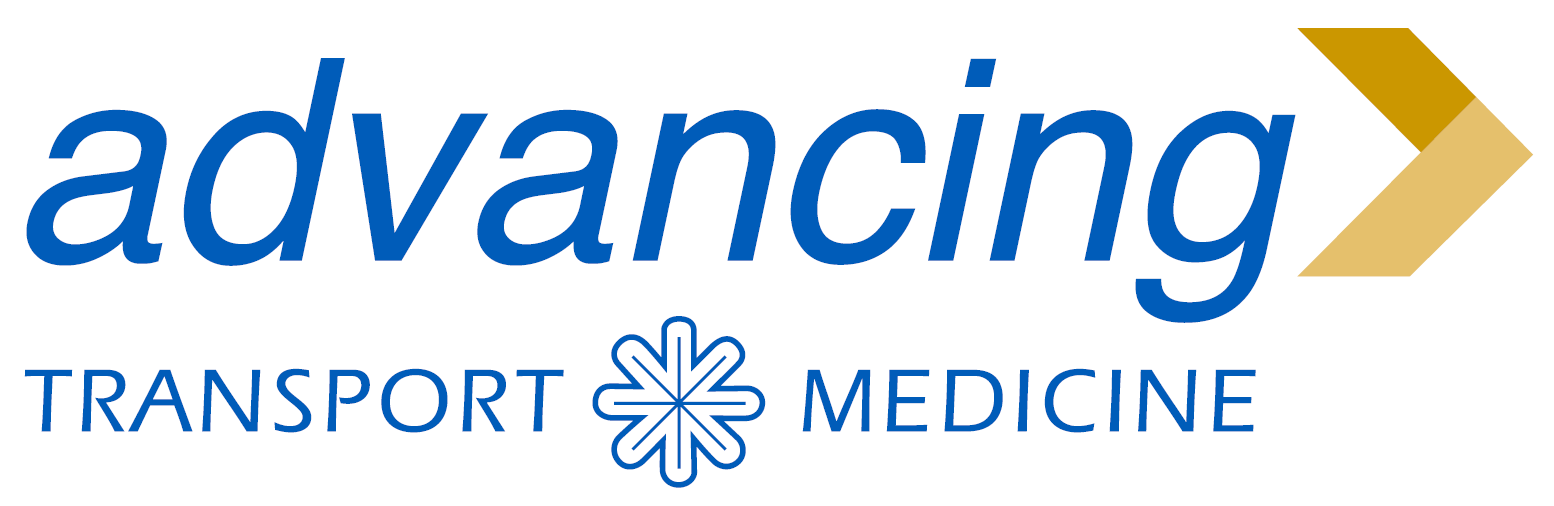 InterfacilityTransfer: Access and Challenge
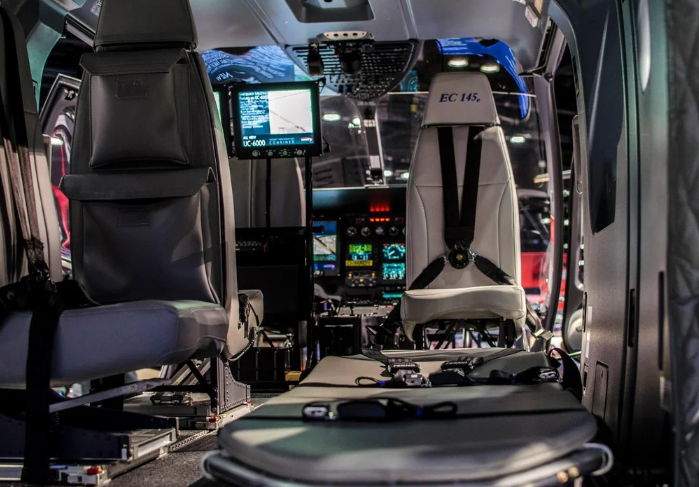 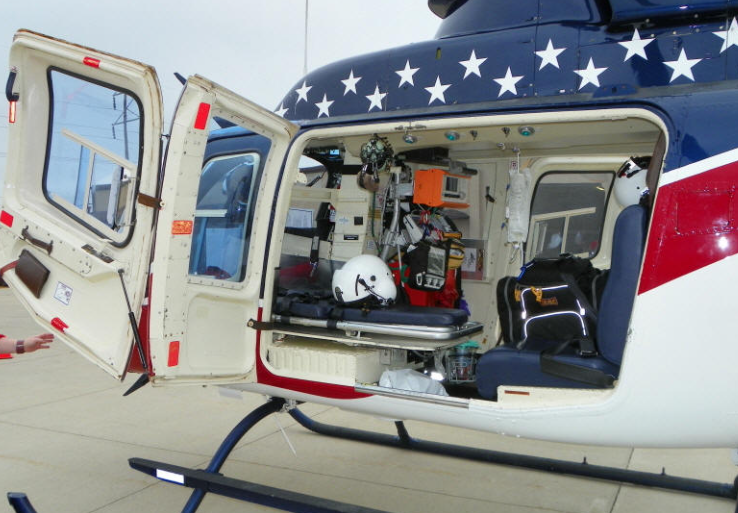 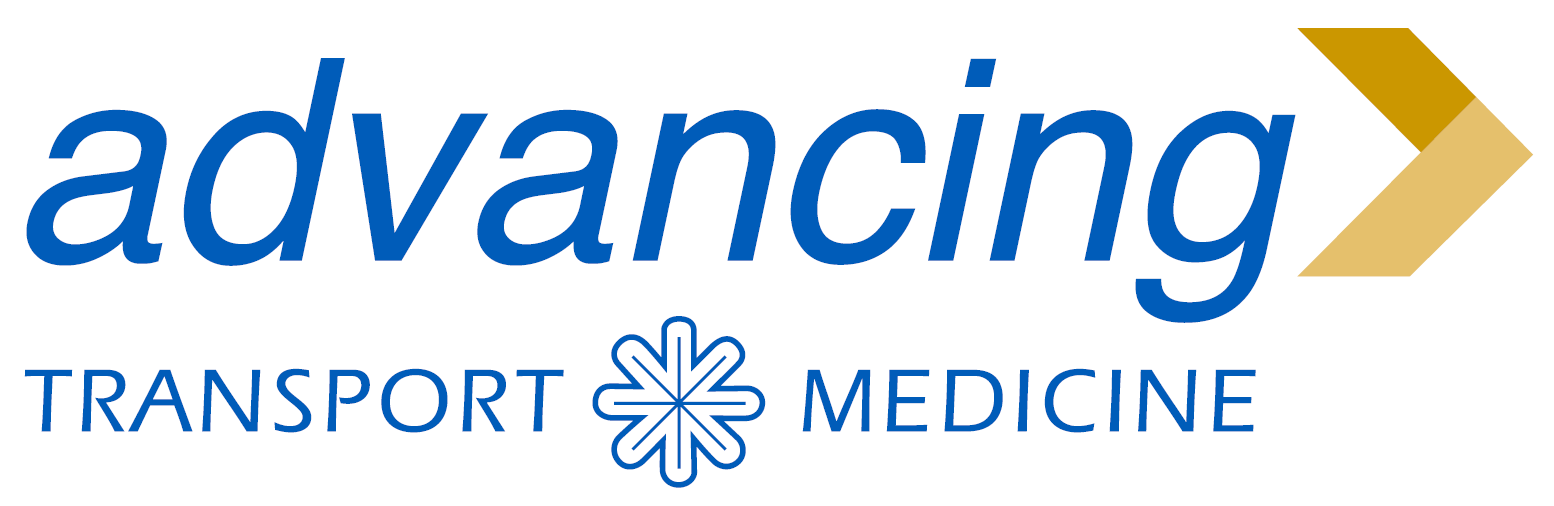 InterfacilityTransfer: Access and Challenge
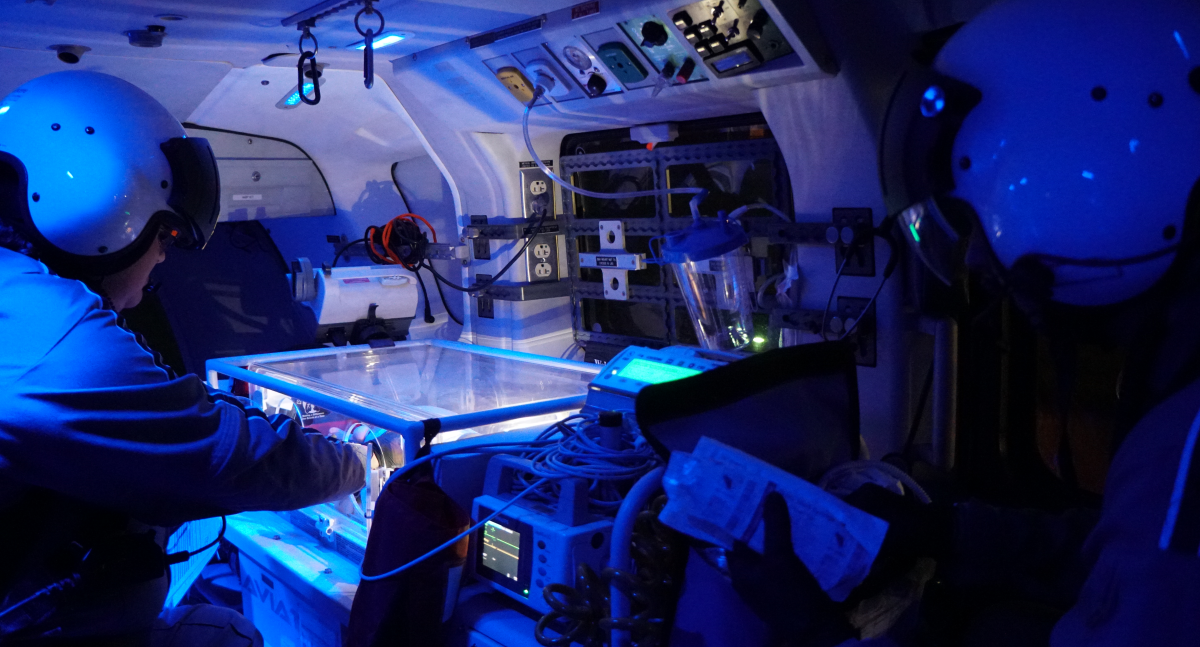 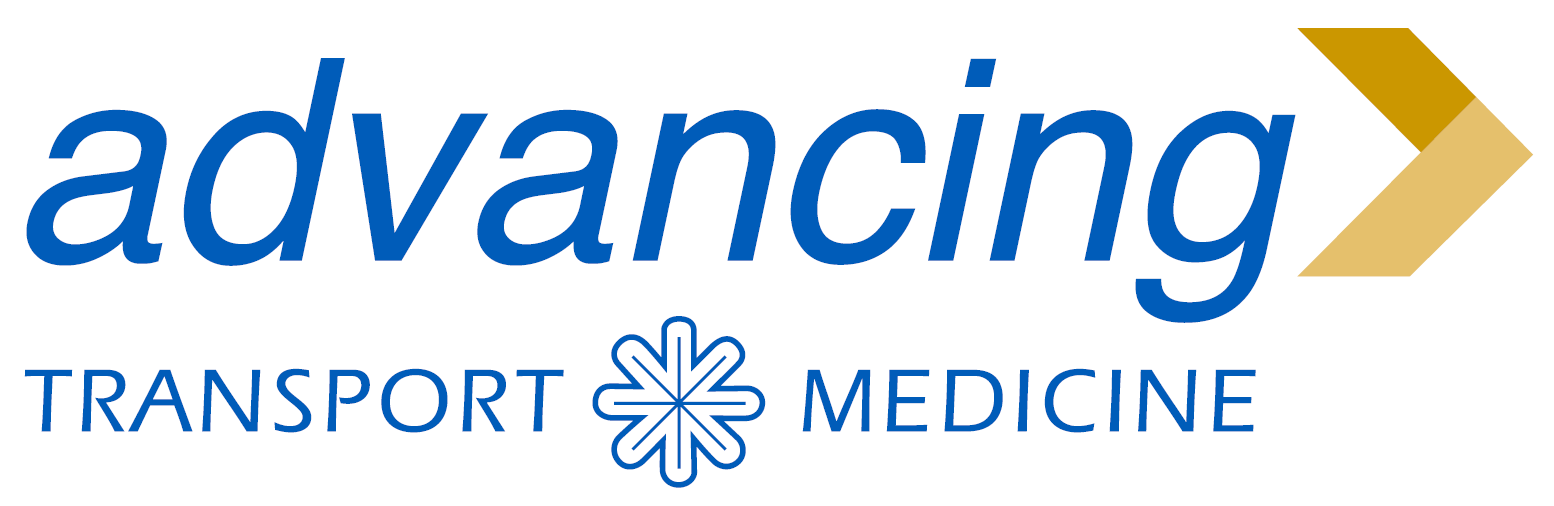 How Do We Move Forward?
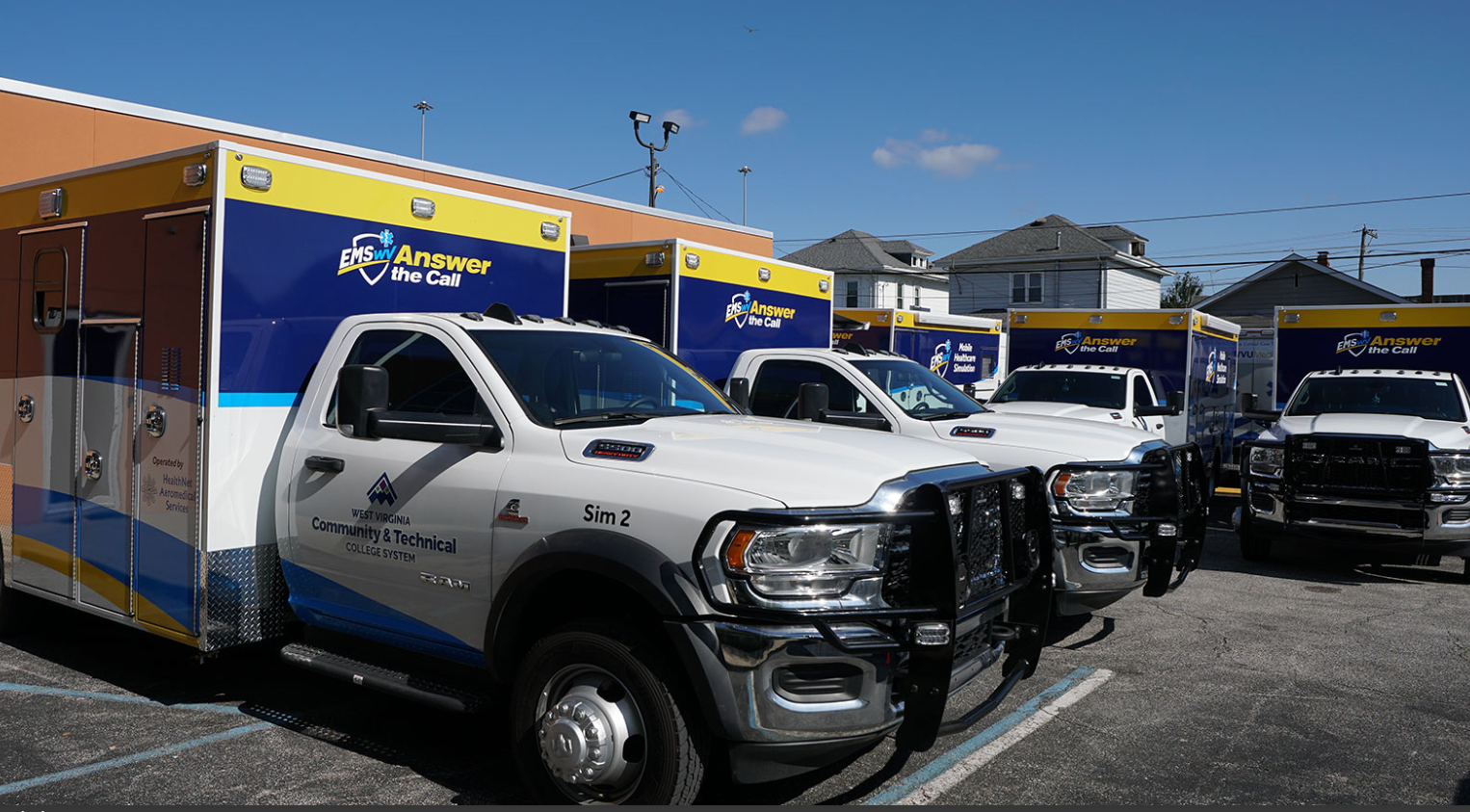 Improve EMS OB Education
Bridge EMS to Hospital Relationships
Improve Hospital OB Education
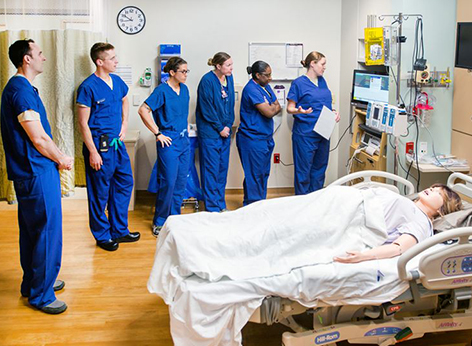 Improve Connections Between Tertiary/Community Hospitals
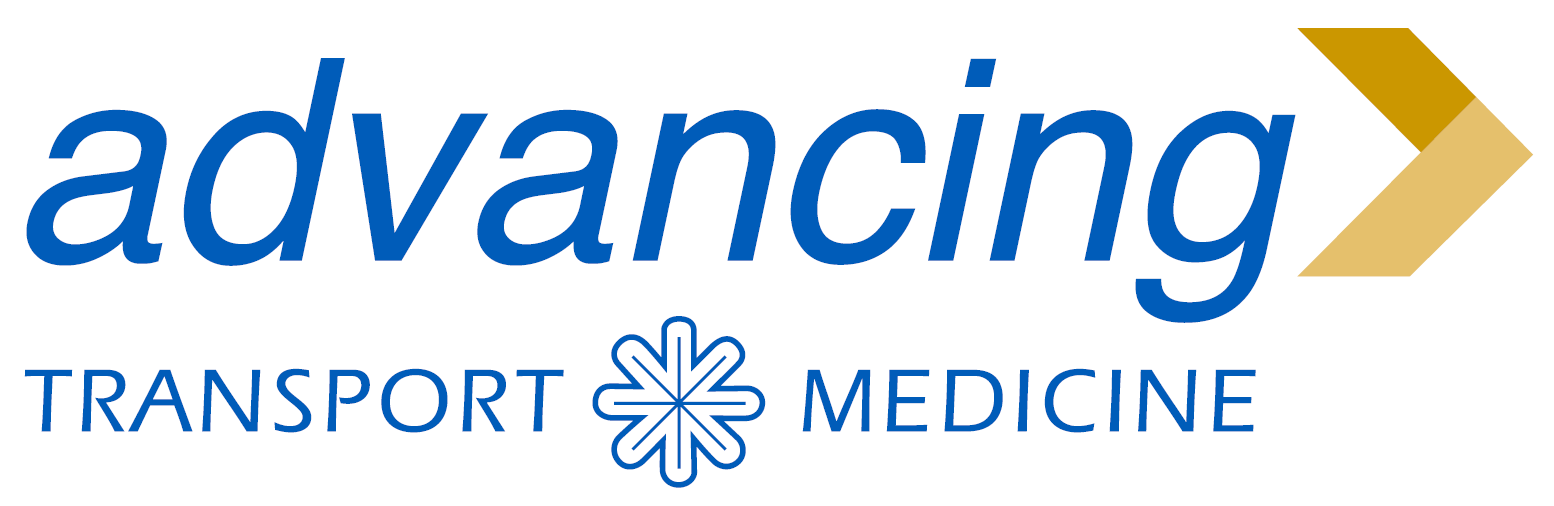 Questions and Discussion
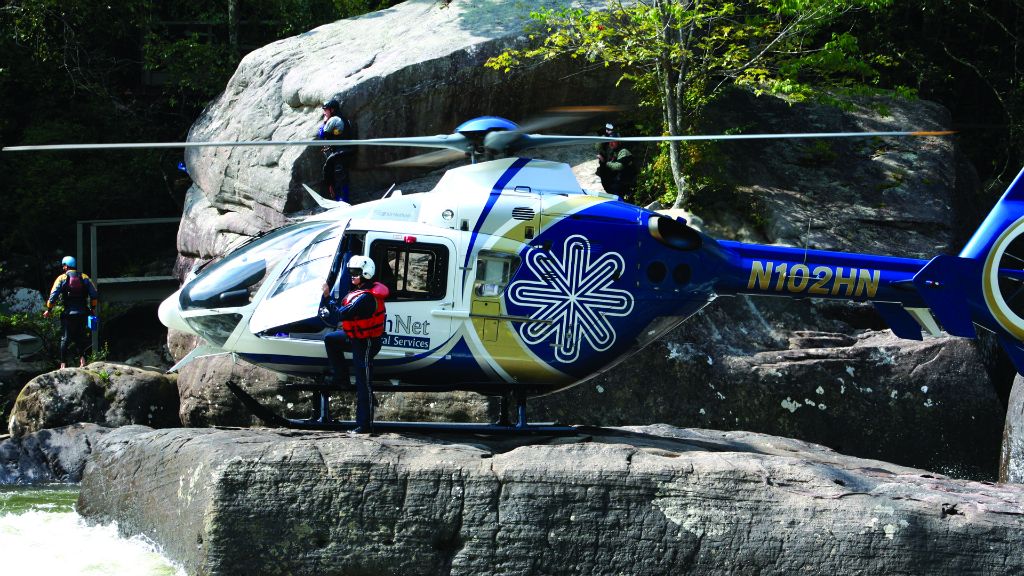 Questions and Discussion
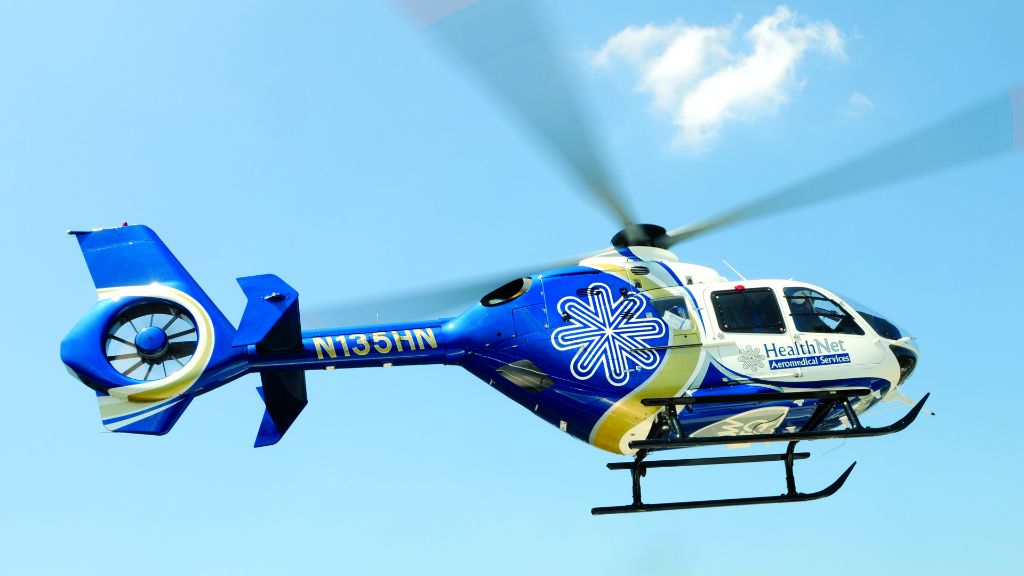 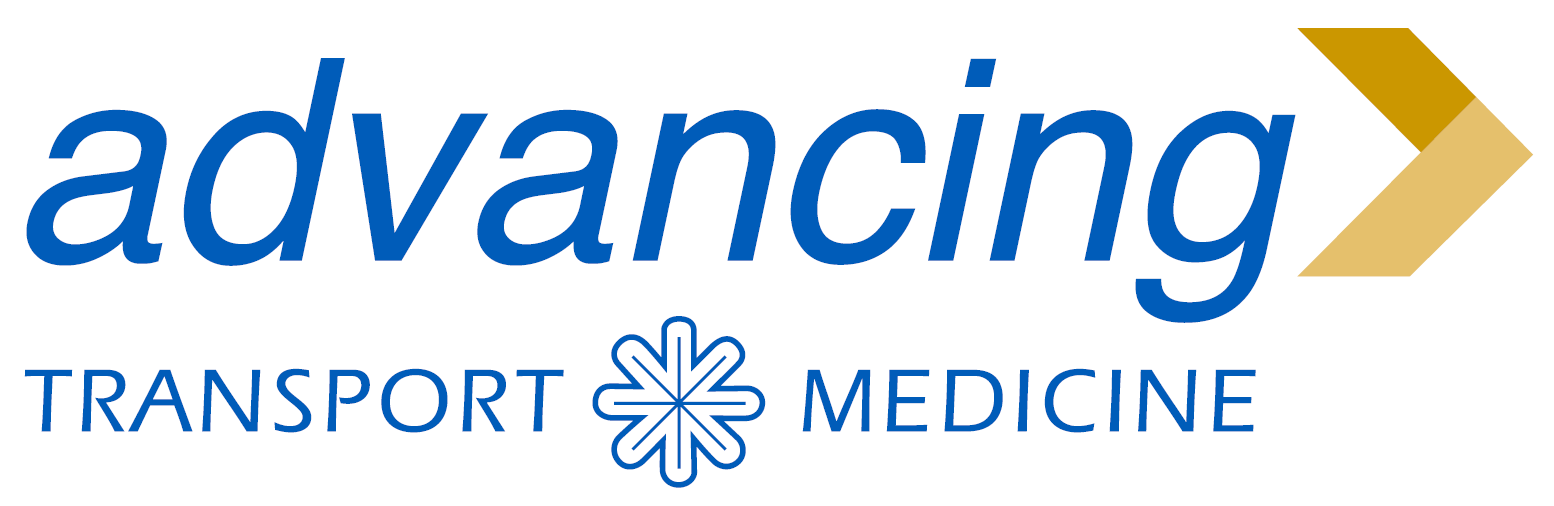 Questions and Discussion
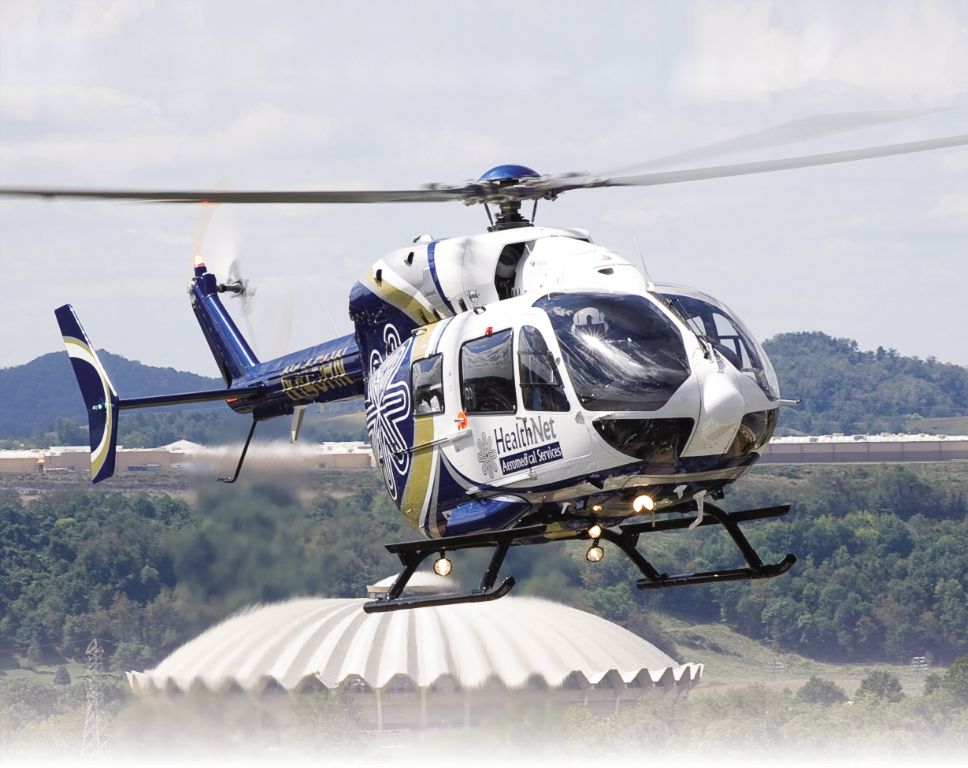 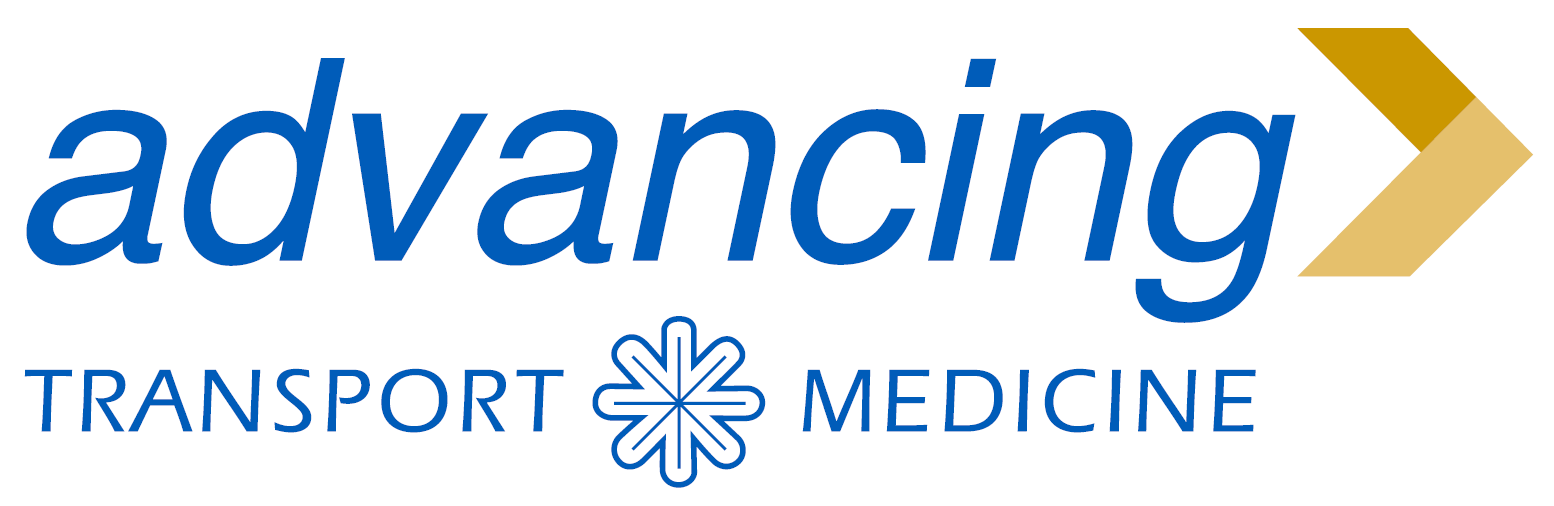 Our team is honored to join you in serving patients through our region’s premier critical care transport system.Thank You!
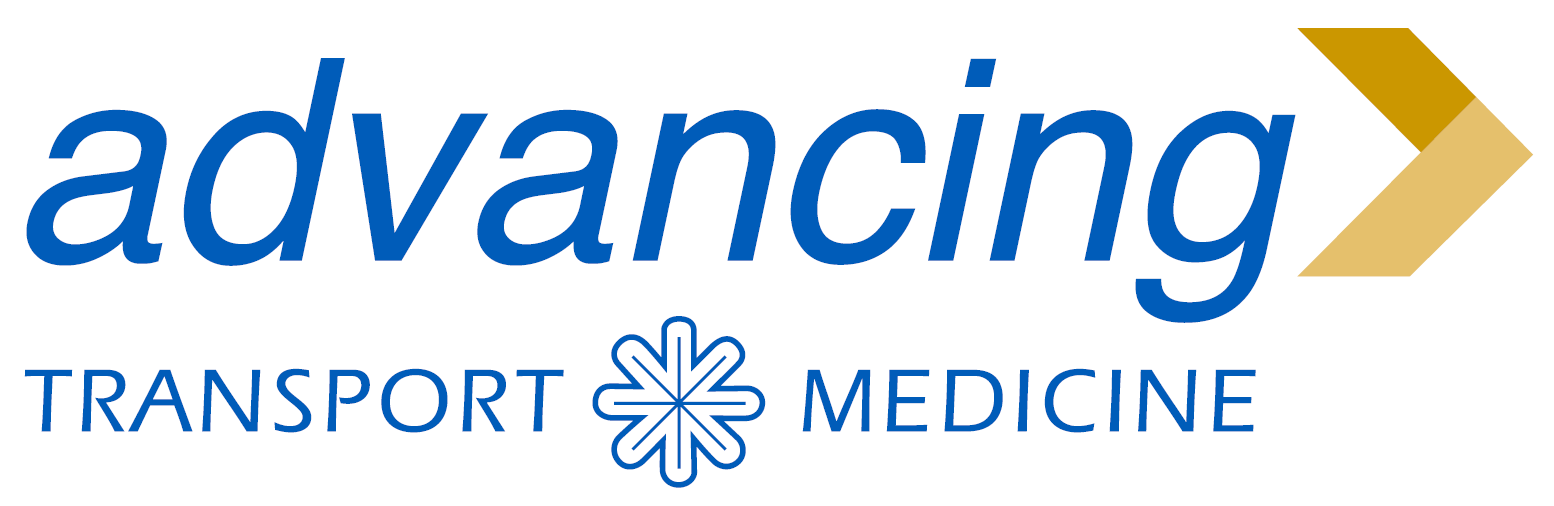 FLASH UPDATE 
  
   3   Current EMS Protocols 
  5   EMS Med Formularies
  8   Appendix Reviews
  9   EMS Protocol updates

READY TO CHANGE THE FUTURE ?
pseamann@jancare.com
EMSAC – Perinatal Review of EMS Protocol Committee
EMSAC – Perinatal Review of EMS Protocol Committee
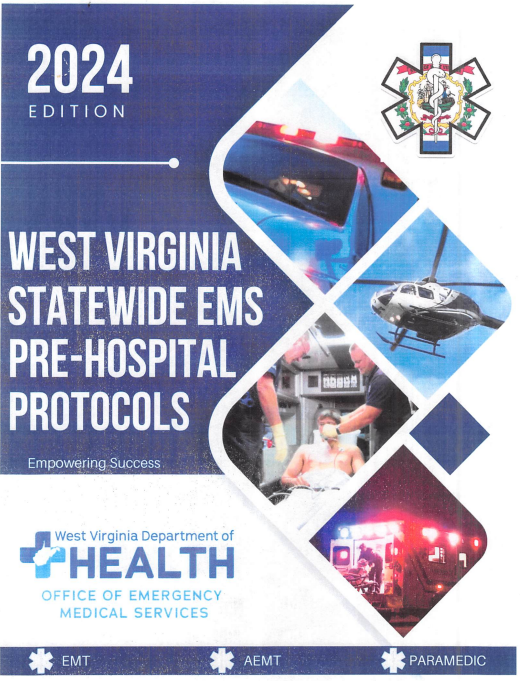 WVOEMS Protocols
246 pages: 

 Protocol – etc. cascade through:
 

EMT: Basic skills  

AEMT: Intermediate  

Paramedic: Advanced
EMSAC – Perinatal Review of EMS Protocol Committee
WVOEMS Protocols

Possible:  EMSAC – Perinatal Group
 
Group may review:       13 EMS Protocols - Appendices           

for possible changes to  meet specific    Perinatal Needs
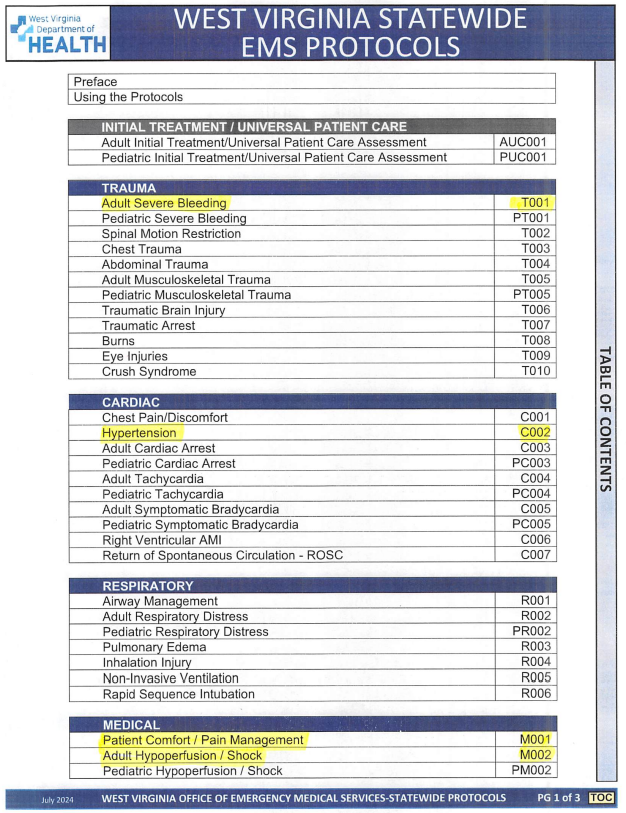 EMSAC – Perinatal Review of EMS Protocol Committee
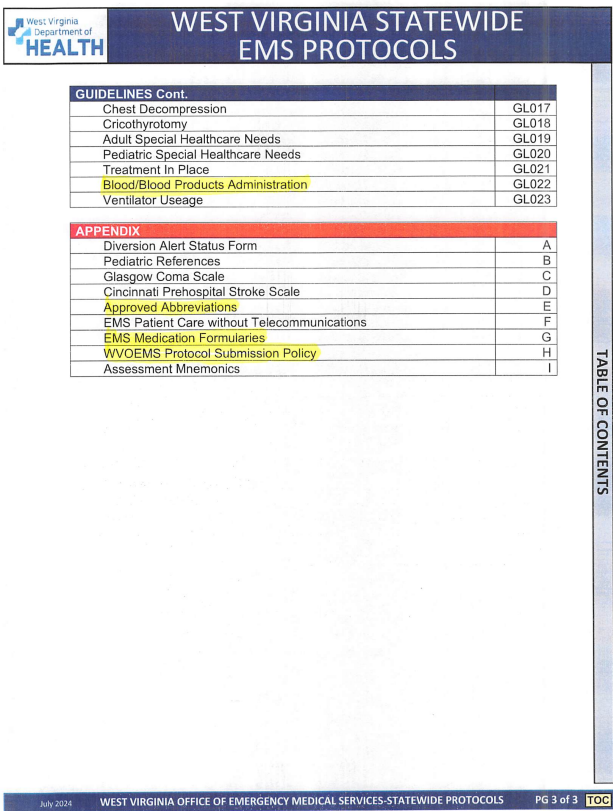 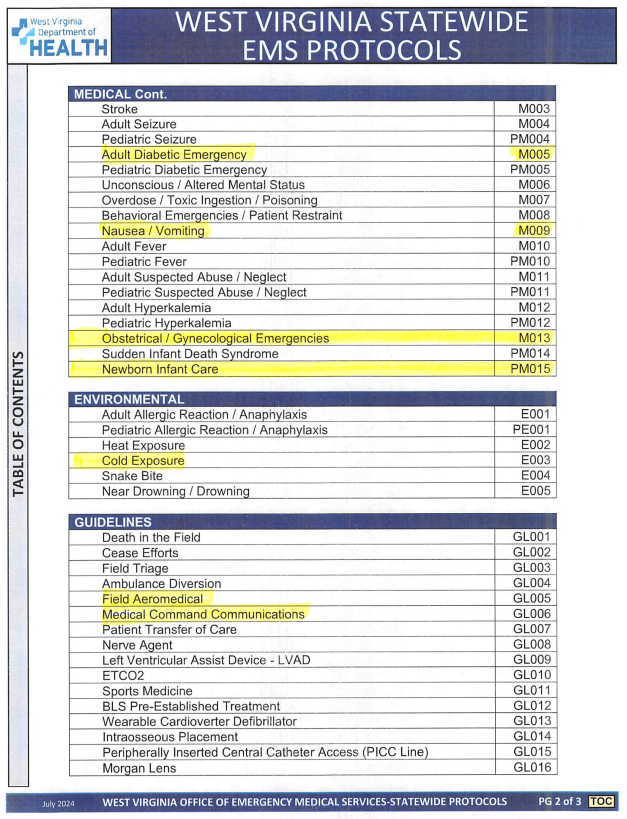 1. Existing Protocols
2. Medication Formulary
3. Appendix –                 4. Abbreviations
 Adding Perinatal emphasis to existing Protocols, etc.
EMSAC – Perinatal Review of EMS Protocol Committee
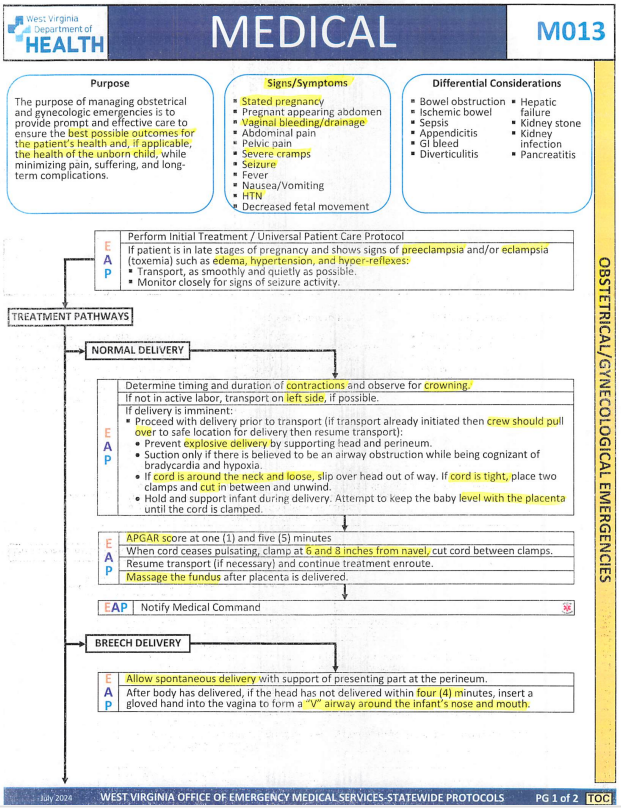 OB – GYN Emergencies M013
Purpose: Pt & Unborn child
Preeclampsia – Eclampsia
  Count Contractions
  Crowning ?
  Left side
  Cord around neck…
  Infant at level of placenta
  APGAR – Cut Cord 
  Massage Fundus
EMSAC – Perinatal Review of EMS Protocol Committee
OB – GYN  M013
BREECH
Allow Spontaneous Delivery
 If head not delivered 4 min
 Gloved hand, “V” Airway
  around ‘Nose and Mouth”

PROLAPSED CORD
   Knee-Chest Position        
  Controlled Breathing
   Push infant off cord
  
LIMB PRESENTATION *drive
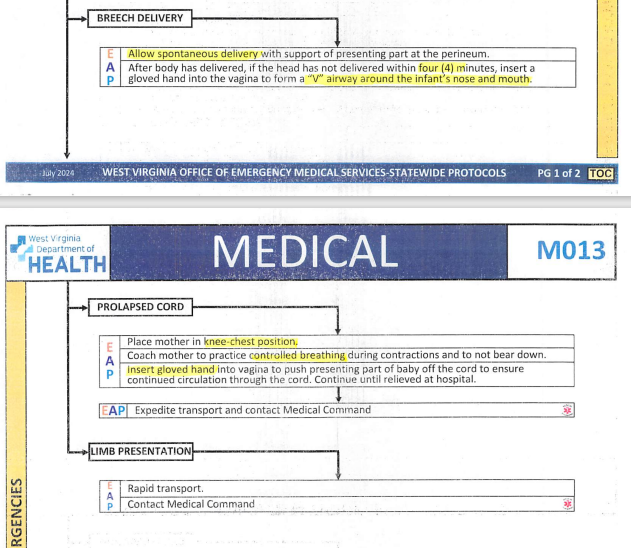 EMSAC – Perinatal Review of EMS Protocol Committee
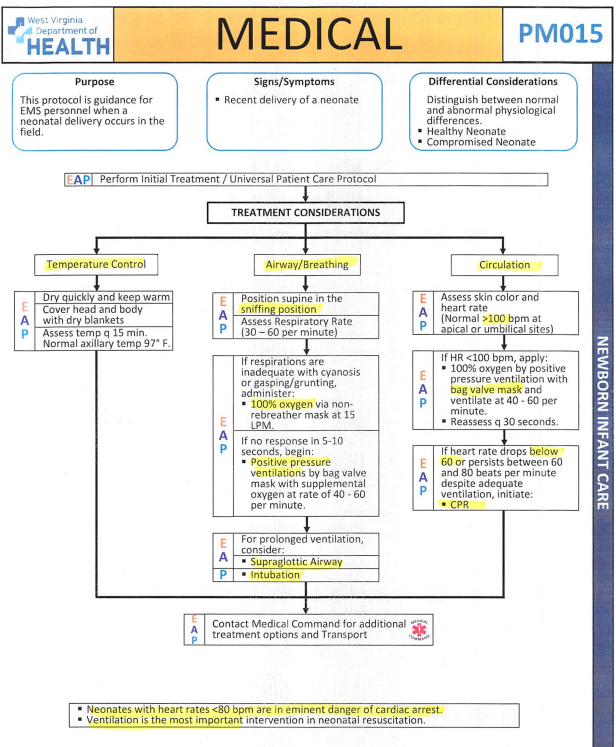 NEWBORN CARE

TEMPERATURE CONTROL
  Dry, Chest, Blankets, Heat

AIRWAY - BREATHING
   Sniffing Position
   Grunting = NRB, BVM         
   Supraglottic Airway, ET
   
CIRCULATION
   HR <100 = BVM                     
   HR < 60 = CPR
EMSAC – Perinatal Review of EMS Protocol Committee
SIDS

No CPR 
  If Rigor Mortis, Lividity
  Note position, surroundings

INITIATE RESUSCITATION
  Ped Cardiac Arrest Protocol
   Contact Medical Command
   
NO RESUSCITATION 
Medical Command Physician
   Death in Field guidelines
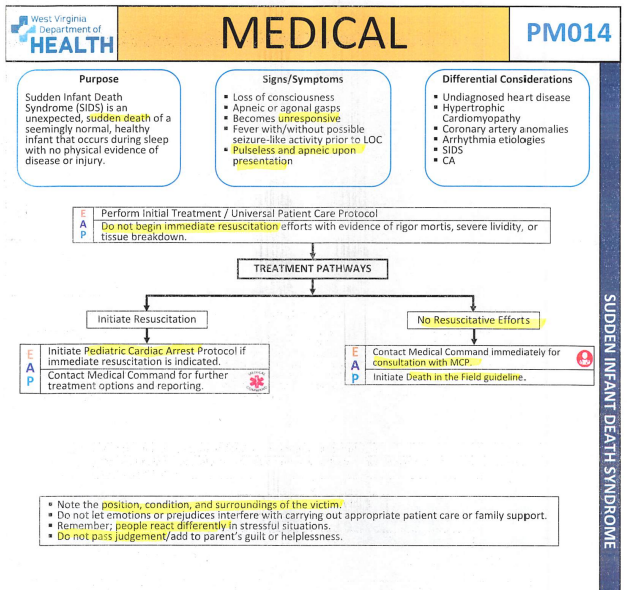 Support family – 
No prejudices - Judgements
Expect Different Reactions
EMSAC – Perinatal Review of EMS Protocol Committee
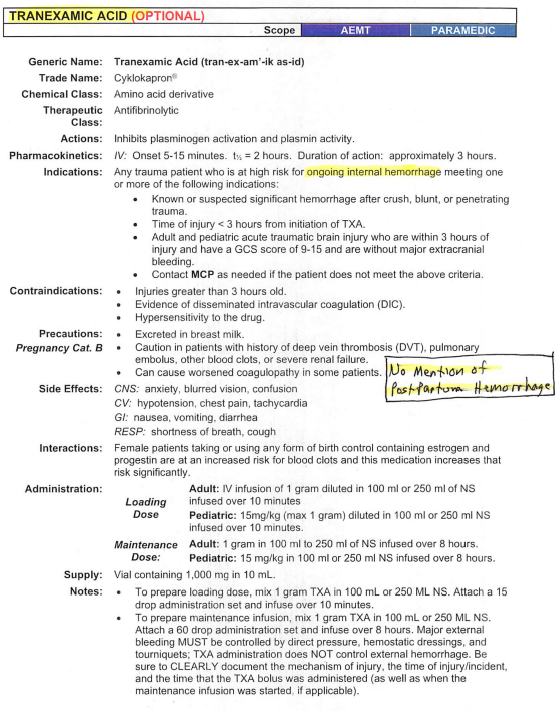 Tranexamic Acid
TXA
 “Treat on going  
    Internal Hemorrhage”

   **No mention of: 
 
 Postpartum 
 Hemorrhage
EMSAC – Perinatal Review of EMS Protocol Committee
MAGNESIUM SULFATE
 * Treatment of:

  Torsades de Pointes
   Eclampsia

   **Need Expansion and Clarification for Pregnancy Use
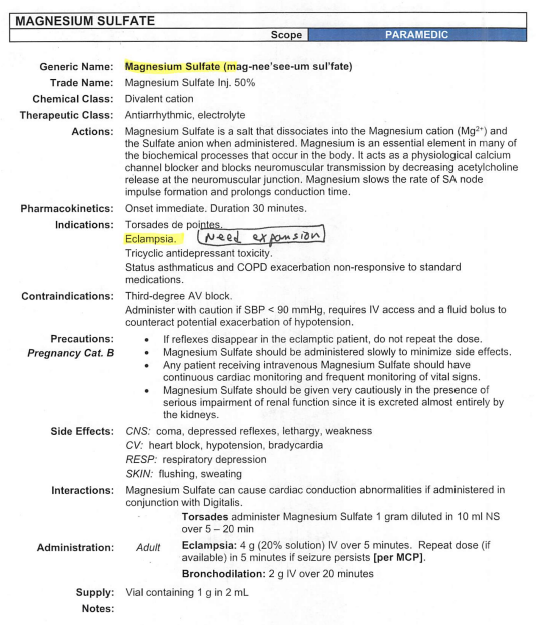 EMSAC – Perinatal Review of EMS Protocol Committee
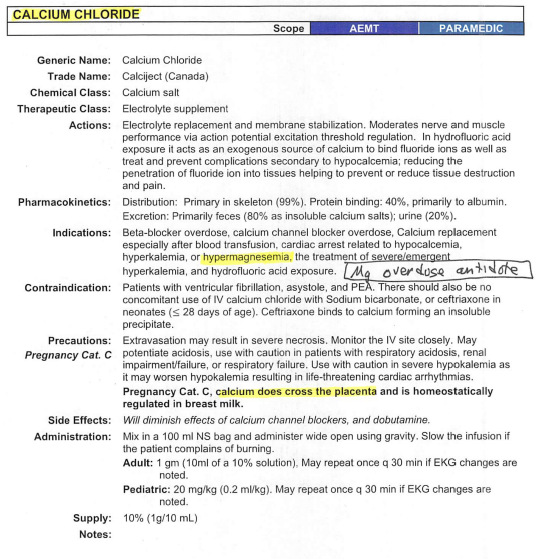 CALCIUM CHLORIDE 

* Treatment of:

  Hypermagnesemia 
  No mention of Mg OD

   **CaCl crosses placenta?

 Use in Pregnancy~
EMSAC – Perinatal Review of EMS Protocol Committee
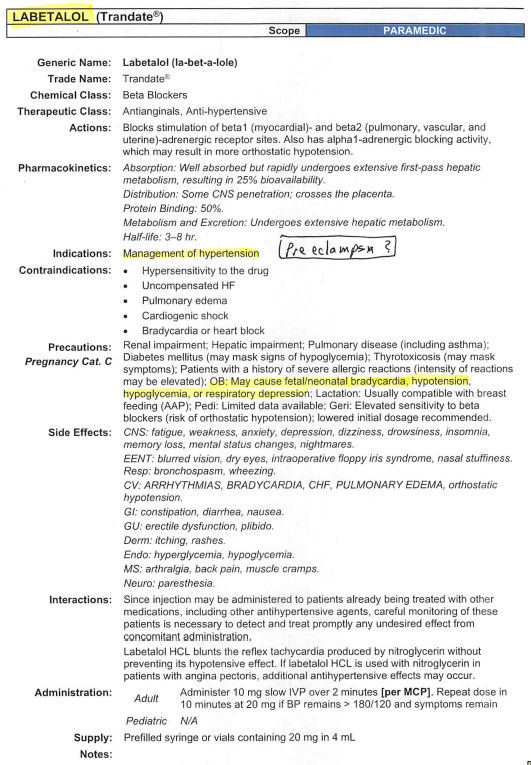 LABETALOL Trandate

* Treatment of:
       Hypertension 
   
No direct mention of Preeclampsia

OB- ‘may cause fetal bradycardia, hypotension

**Pregnancy Update~
EMSAC – Perinatal Review of EMS Protocol Committee
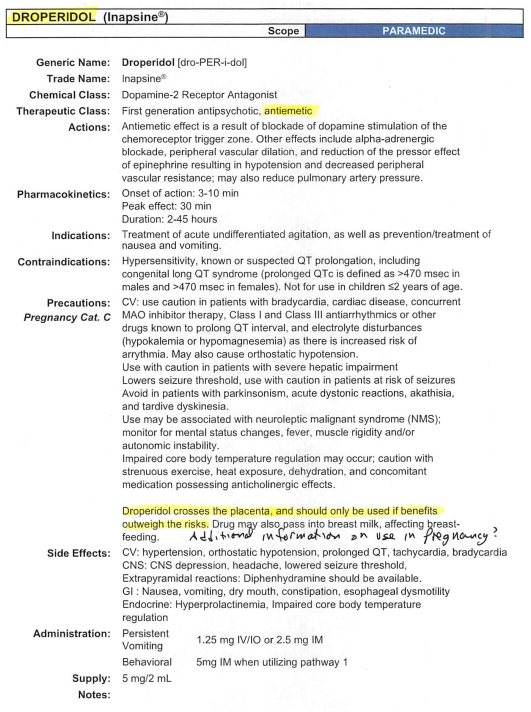 DROPERIDOL Inapsine

* Treatment of:
       Antiemetic -    
       Antipsychotic 
   
OB- ‘crosses placenta   
  cautious use?

**Pregnancy Update~
EMSAC – Perinatal Review of EMS Protocol Committee
APPENDIX  -A

Newborn 
Vital Signs Chart
   
Premie    (1 – 1.5 kg)
Newborn (3.5 – 7.5 kg)

Equipment sizes:
   O2 Mask
   Oral Airways
   BVM
   BP Cuff
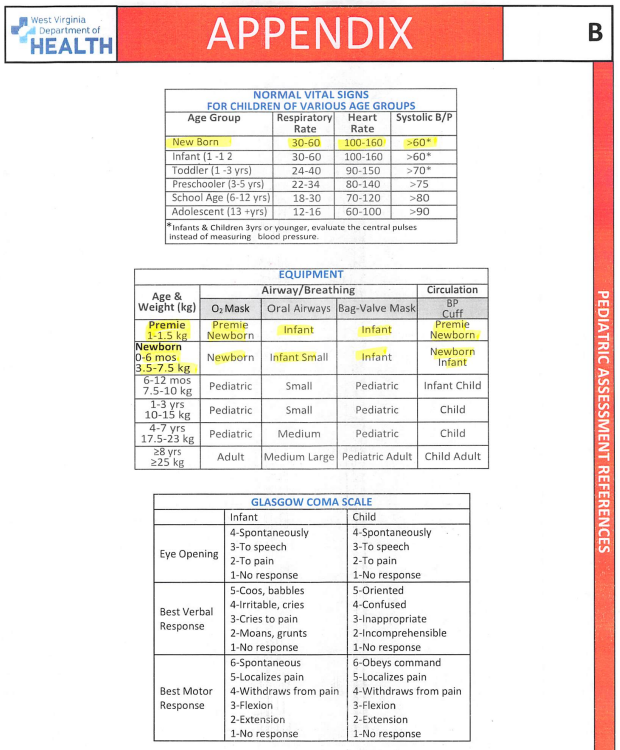 EMSAC – Perinatal Review of EMS Protocol Committee
APPENDIX  -B

Newborn Resuscitation
       Triangle Chart

Ped Assessment Chart
   
Wong-Baker Faces Pain

Newborn Airway Chart
0-1 Straight Laryngoscope
ET Tube: 3 to 3.5 uncuffed
ET Tube Length: 10- 10.5 cm
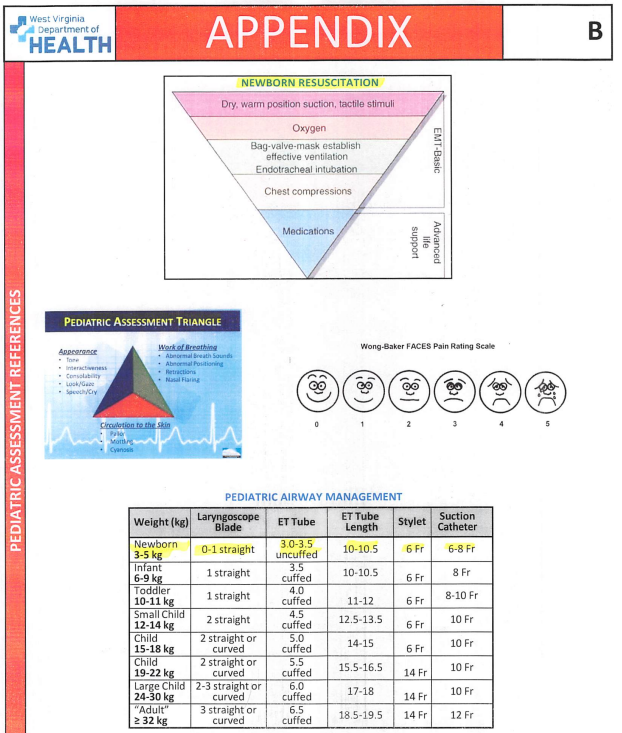 EMSAC – Perinatal Review of EMS Protocol Committee
ABBREVIATIONS

AB	  Abortion
BCP  Birth Control Pills
BIB   Brought in By
BOA  Born out of Asepsis
            Unplanned out of hosp birth
BOW Bag of Waters
G       Gravida
IUD    Intrauterine Device
IUP    Intrauterine Preg.
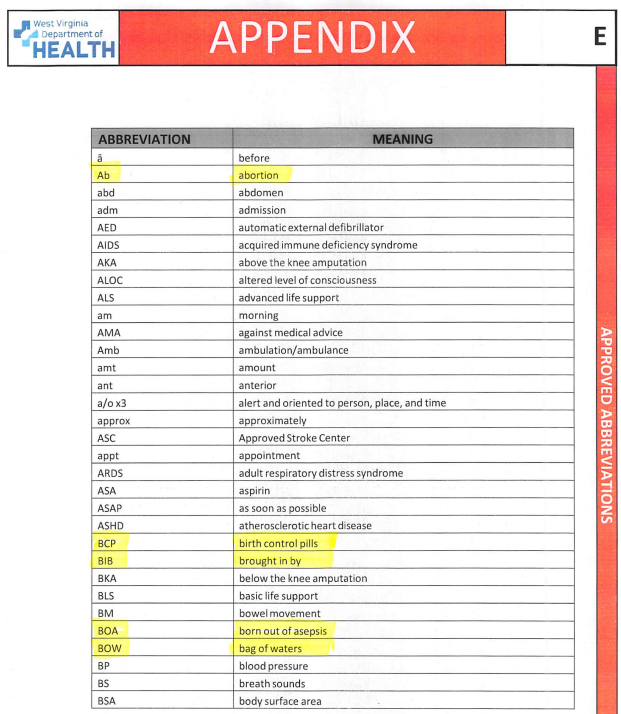 EMSAC – Perinatal Review of EMS Protocol Committee
ABBREVIATIONS

PIH	  Preg Induced HTN
D&C  Dilat & Curettage
DOB  Date of Birth
EBL   Est Blood Loss
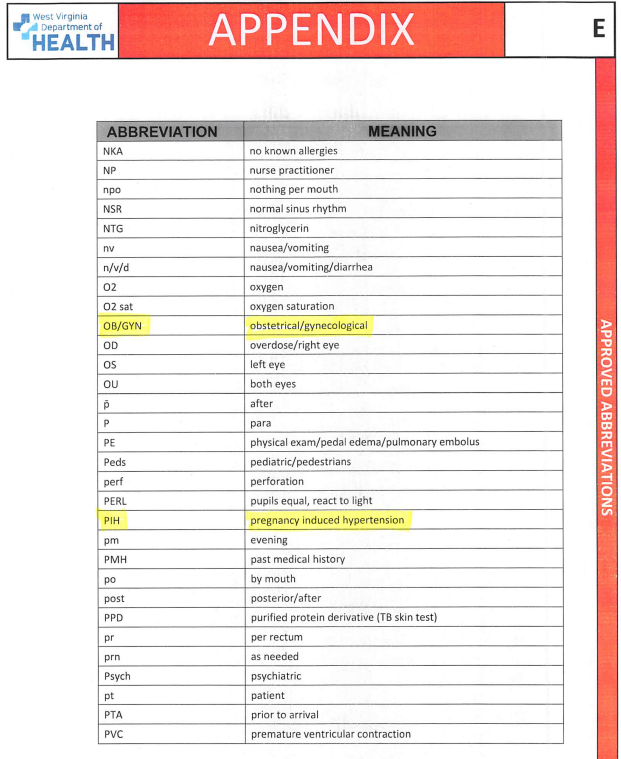 EMSAC – Perinatal Review of EMS Protocol Committee
APPENDIX  -H

Requirements for submission to: 

MODIFY, DELETE, or ADD a new PROTOCOL

*Sponsoring Med Director
*EMS Agency Med Director
    EMSAC – MPCC
    State EMS Med Director
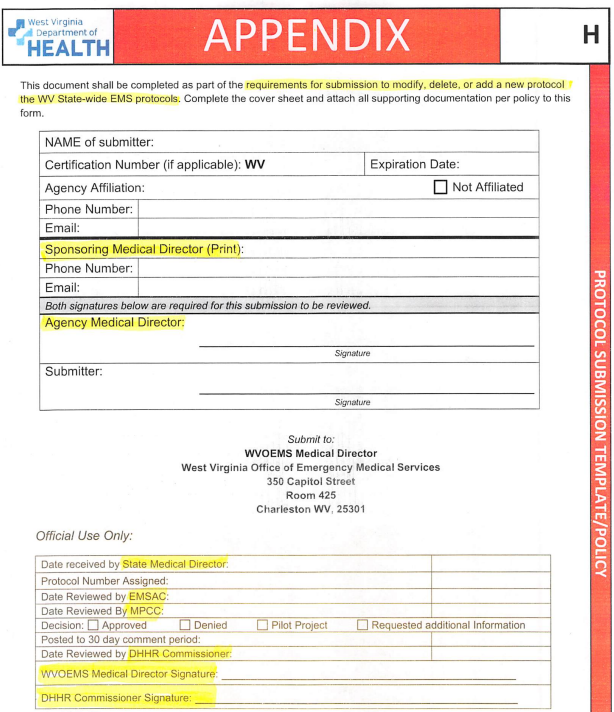 EMSAC – Perinatal Review of EMS Protocol Committee
APPENDIX  -H

Explanation - Indication
Supporting Evidence 
WV and Nat Data Literature

Define Area of             
  Protocol Content change
*Treatment
*Procedure or Skill
*Medication
*Fiscal Impact (Pitocin $299)
*Impact on Current Protocols
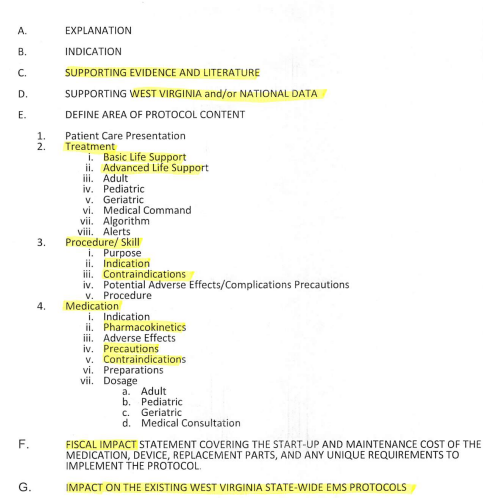 EMSAC – Perinatal Review of EMS Protocol Committee
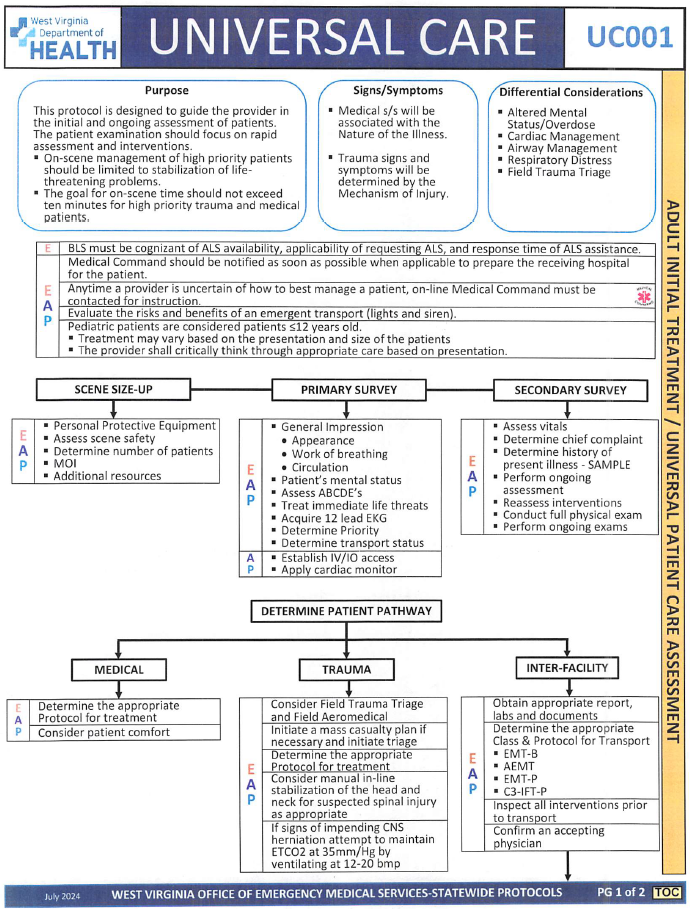 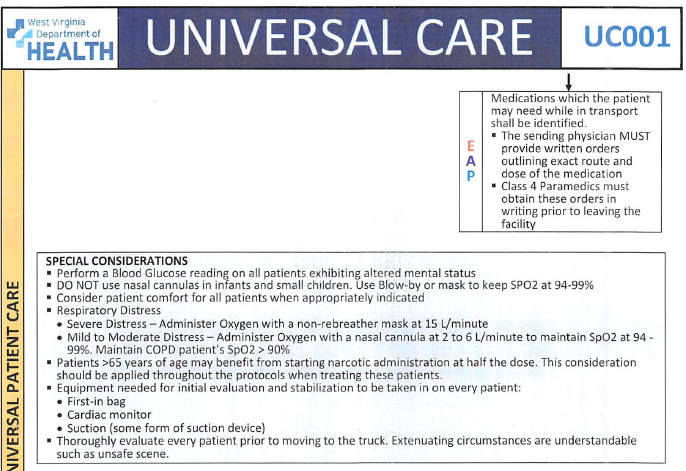 Consider adding Perinatal           Specific Language to:

“Universal Care  EMS Protocol”
EMSAC – Perinatal Review of EMS Protocol Committee
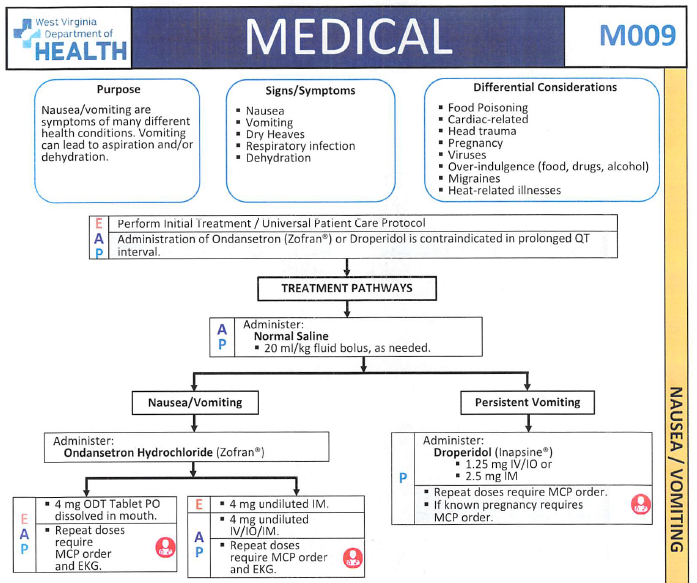 Consider adding Perinatal 
Specific Language to:

NAUSEA / VOMITING                EMS Protocol

  Oral Zofran
  Zofran IV – IO - IM

  Droperidol  1.25 mg IV-IO
                               2.5 mg IM
  IV Bolus ?
Consider adding Perinatal 
Specific Language to:
Patient Comfort
    Fentanyl   100 mcg 
   Morphine      4  mg 
   Ketamine    25 mg (pregnancy?)
EMSAC – Perinatal Review of EMS Protocol Committee
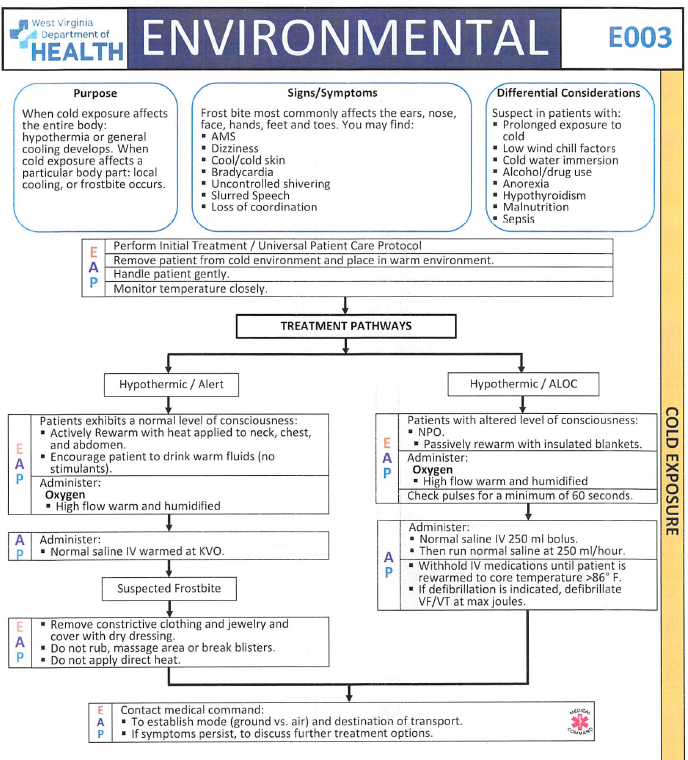 Consider adding Perinatal           Specific Language to:

 “COLD EXPOSURE EMS Protocol”
Warm Ambulance
OB Kit – Towels~
Mylar Wrap
Infant to Mother Chest
Heat Packs? Too hot?
EMSAC – Perinatal Review of EMS Protocol Committee
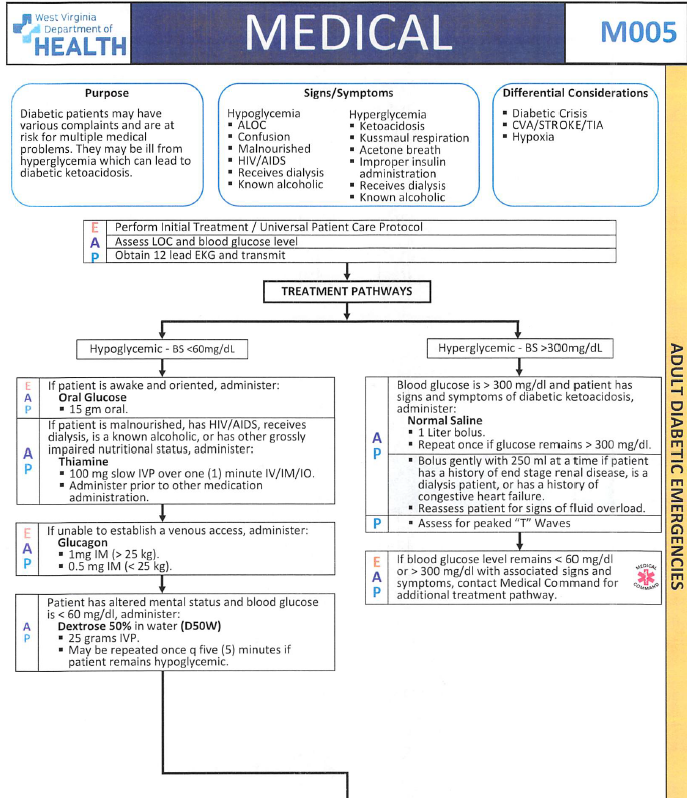 Consider adding Perinatal           Specific Language to:

DIABETIC EMERGENCIES           EMS Protocol”

  Gestational Hyperglycemia   
      IV Fluids, 12 Lead
      Electrolytes
      Insulin ?
EMSAC – Perinatal Review of EMS Protocol Committee
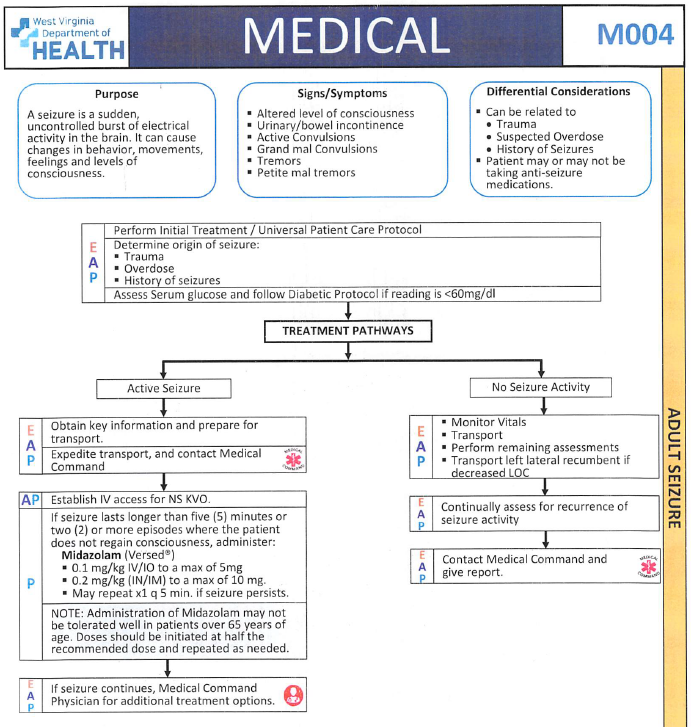 Consider adding Perinatal 
Specific Language to:

SEIZURES (Adult)                EMS Protocol

  Eclampsia  (Seizures)

Magnesium Sulfate 4-6 gms
               (EMS only carries 1-2 gms)

  Labetalol ?
 Oxygen and Delivery
EMSAC – Perinatal Review of EMS Protocol Committee
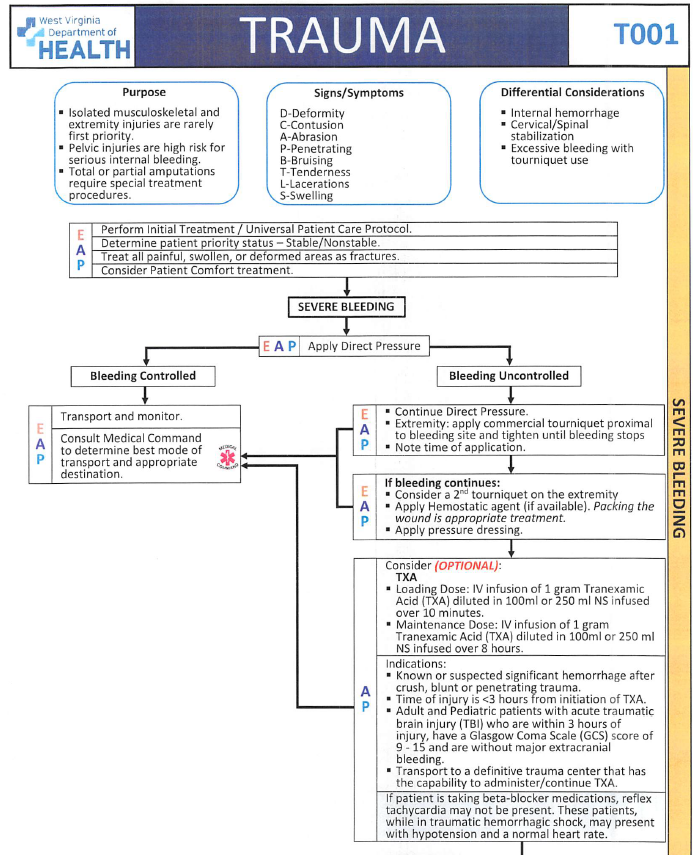 Consider adding Perinatal 
Specific Language to:

SEVERE BLEEDING  EMS Protocol

  TXA  1 gm, then 1 gm / 8 hrs

 IV Fluid Bolus (20 ml / kg)   
   Fundal Massage, Baby to Breast
 Placenta Removal ??
 Oxytocin ?? (not on Amb now)
     (No:  Methergine, Hemabate)
EMSAC – Perinatal Review of EMS Protocol Committee
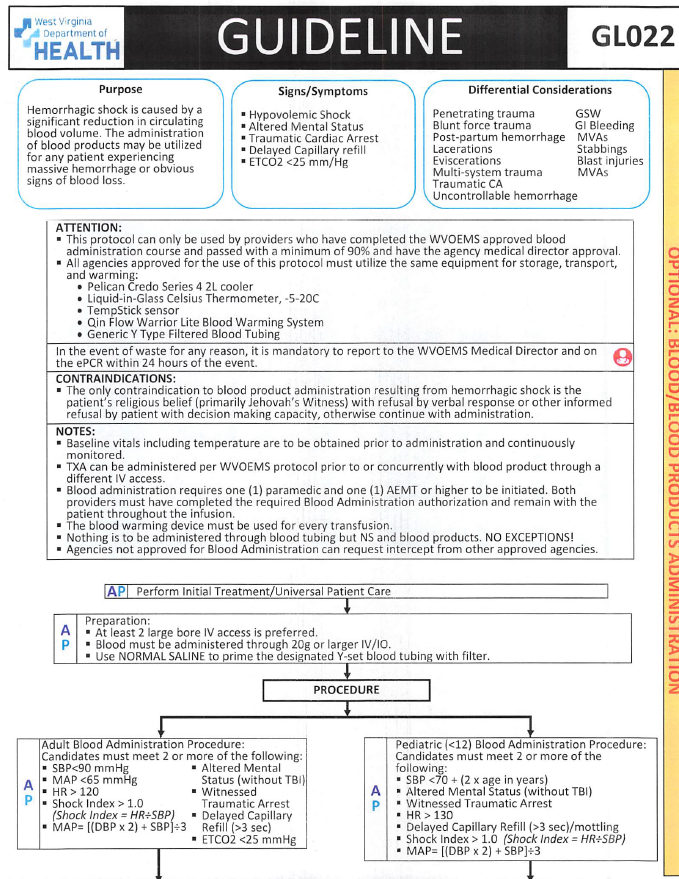 Consider adding Perinatal 
Specific Language to:
EMS Protocol

 BLOOD Administration    
   
  O+  Whole Blood

Air Medical 
Several Ground EMS
 
  Differences in OB Use ?
  Transfusion Exposure ? 
  CaCl: after 1st unit ? ?
EMSAC – Perinatal Review of EMS Protocol Committee
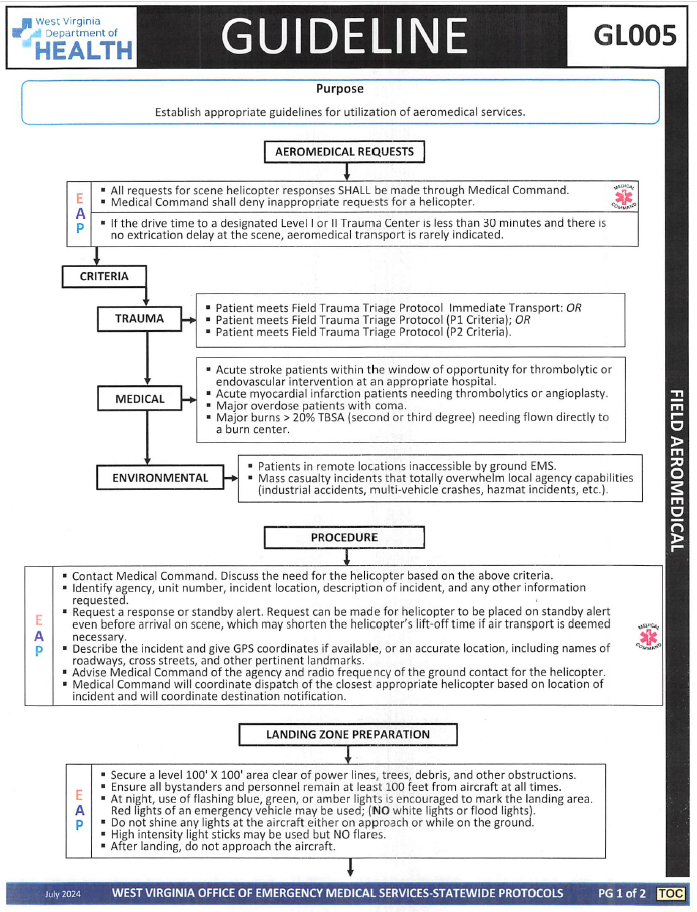 Consider adding Perinatal 
Specific Language to:
EMS Protocol

 FIELD AEROMEDICAL
   
Land on Scene

 
 Difficult to Delivery in flight 
 Transport time reduction
 New Guidelines for when  
 to call for Scene Flight or “Hot Cot” turnover at Hosp.
FLASH UPDATE 
  
   3   Current EMS Protocols 
  5   EMS Med Formularies
  8   Appendix Reviews
  9   EMS Protocol updates

READY TO CHANGE THE FUTURE ?
pseamann@jancare.com
EMSAC – Perinatal Review of EMS Protocol Committee
Template
Template
Template
Template